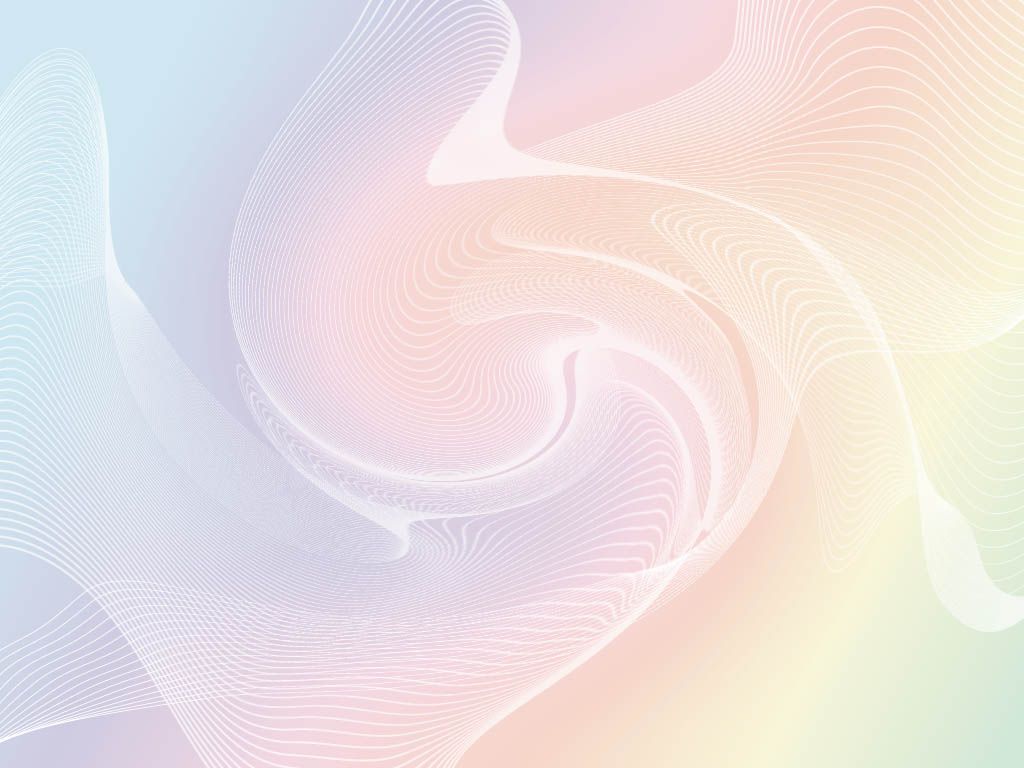 Сотрудничество школы с органами и учреждениями профилактики безнадзорности и правонарушений, опеки и попечительства, дополнительного образования, КДН и ЗП.
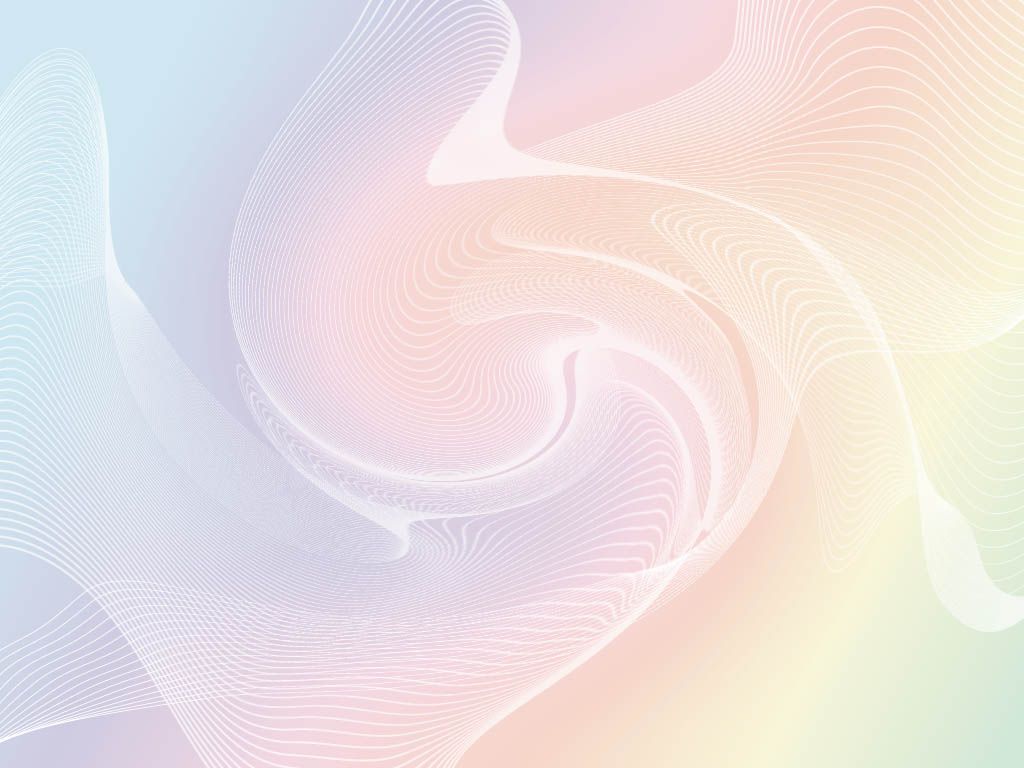 Согласно статье 1 ФЗ от 24 июня 1999г №120 – ФЗ  в систему профилактики безнадзорности и правонарушений входят: следующие органы и учреждения:
- Комиссия по делам несовершеннолетних и  защите их прав;
Органы управления социальной защиты населения; 
 органы местного самоуправления;
 органы опеки и попечительства;
 органы управления здравоохранением;
 органы службы занятости;
 органы внутренних дел;
 учреждения уголовно- исполнительной системы; 
учреждения дополнительного образования.
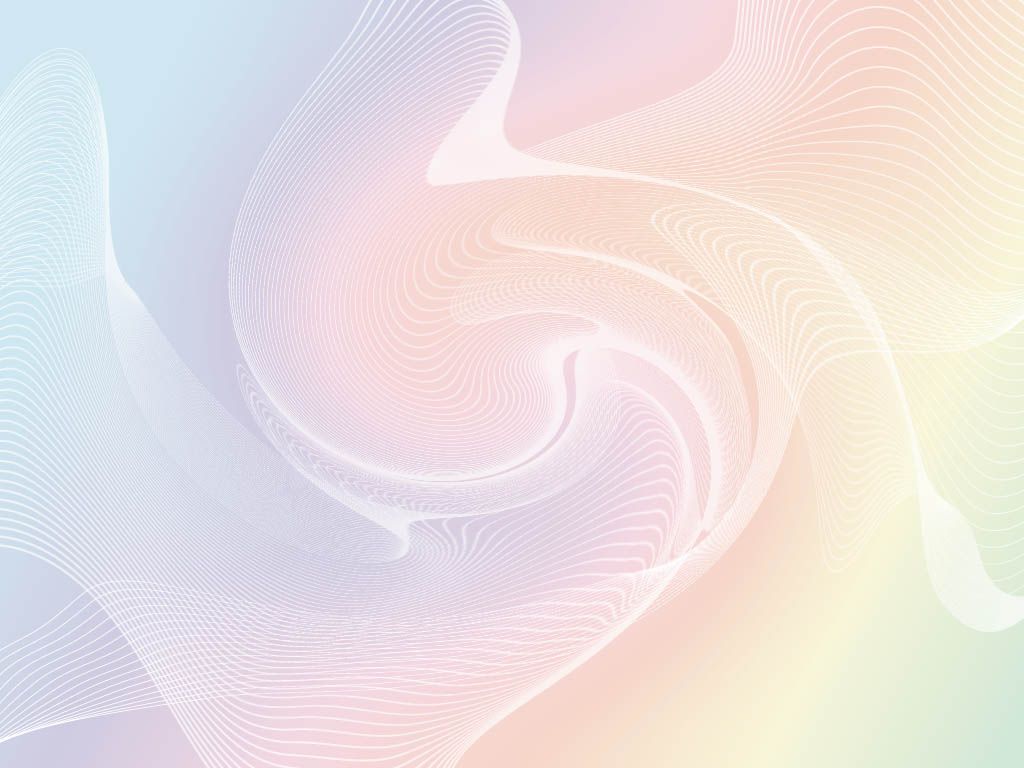 Характер сотрудничества школы с органами и учреждениями профилактики безнадзорности и правонарушений, опеки и попечительства, дополнительного образования, КДН и ЗП с участниками образовательного и воспитательного процесса: 1. ГБУ «Комплексный центр социального обслуживания населения по  Каргапольскому и Шатровскому районам»:- Семейные гостиные, декада инвалидов, праздники- участие в проекте взаимопомощи гражданам во время кризисных ситуаций:
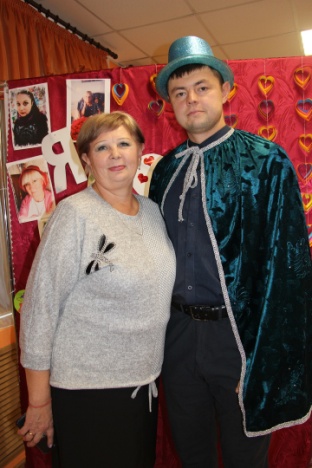 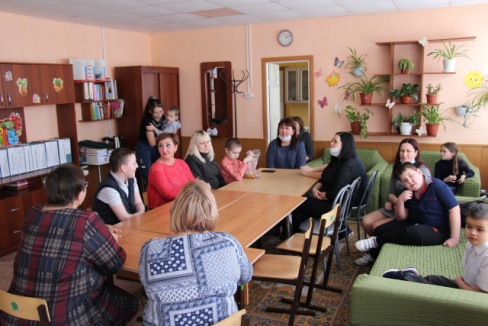 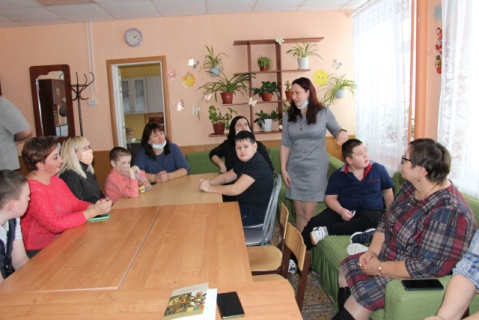 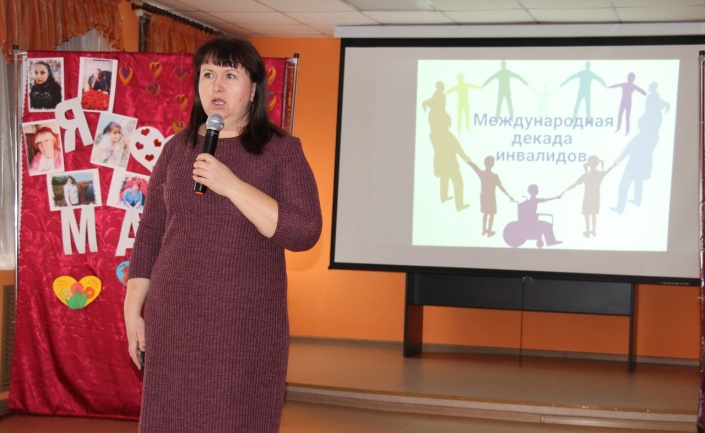 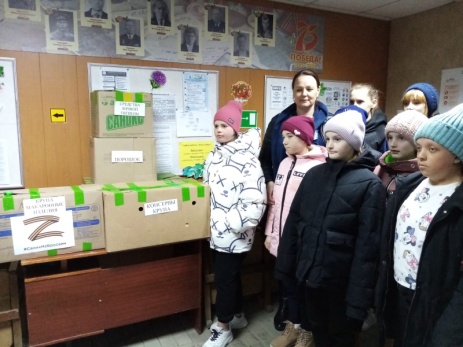 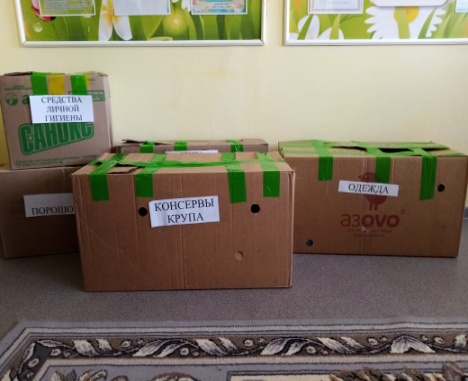 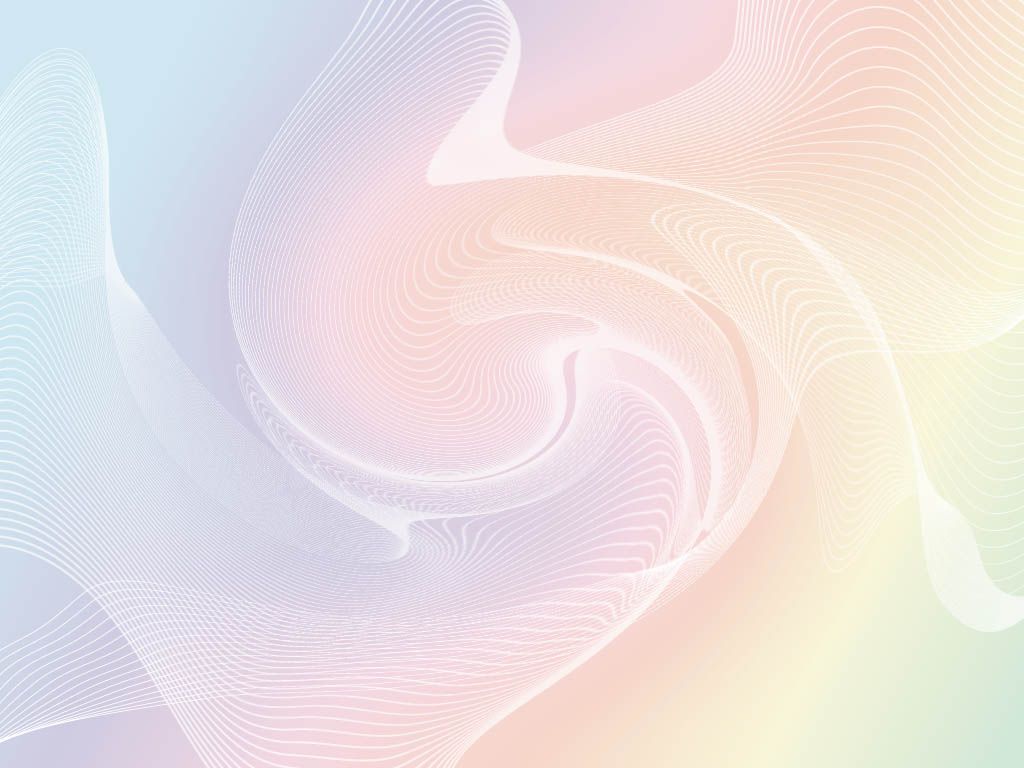 Характер сотрудничества школы с органами и учреждениями профилактики безнадзорности и правонарушений, опеки и попечительства, дополнительного образования, КДН и ЗП с участниками образовательного и воспитательного процесса:
2.Сотрудничество с отделом опеки и попечительства Каргапольского района:
 - взаимное информирование о детях, лишенных родительского попечения и детях, чьи права нарушены;
- проведение совместных действий по защите прав ребенка и его дальнейшего трудоустройства;
- организация и проведение совместных мероприятий направленных на предотвращение повторного сиротства;
- организация и проведение совместных профилактических семинаров, родительских собраний для опекунов, попечителей, приемных родителей;
- организация и проведение индивидуальной профилактической работы с учащимися, имеющими статус сироты, состоящими на различных видах учета;
- совместная реализация мероприятий по жизнеустройству детей-сирот после окончания школы-интерната;
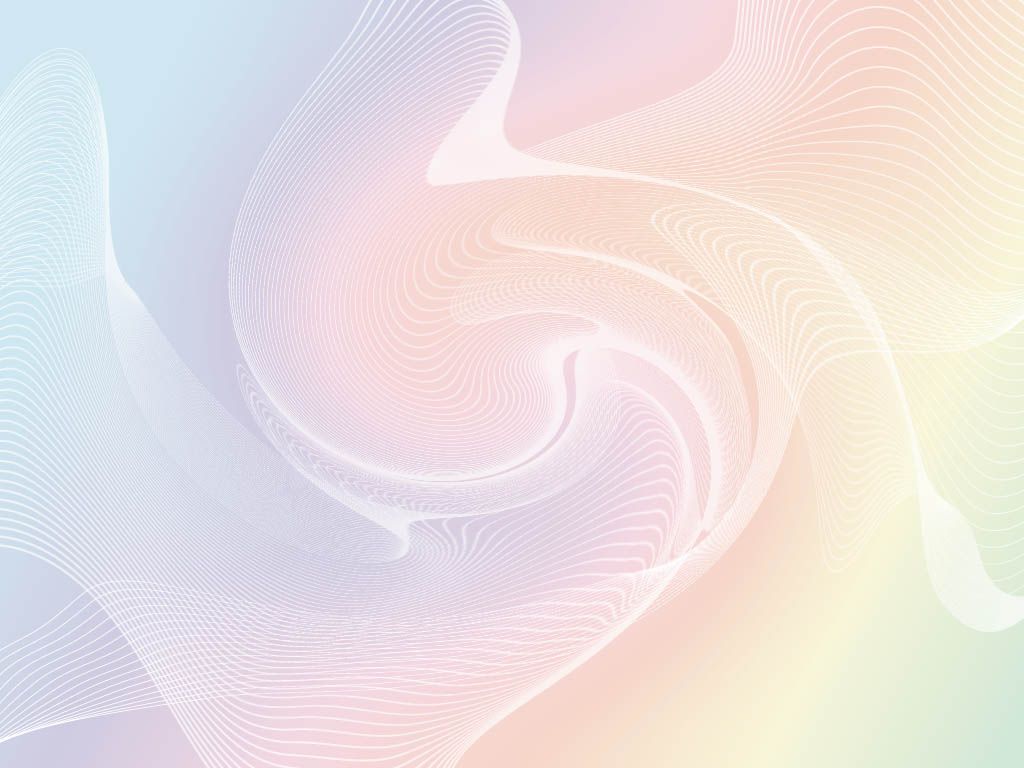 Характер сотрудничества школы с органами и учреждениями профилактики безнадзорности и правонарушений, опеки и попечительства, дополнительного образования, КДН и ЗП с участниками образовательного и воспитательного процесса:
3. Сотрудничество с Межмуниципальный отдел  МВД России «Каргапольский»   (ГИБДД, полиция)
встреча обучающихся школы с Госавтоинспектором С. В. Важениным.




                                       - в рамках месячника военно-патриотического воспитания с учащимися школы  прошла встреча с инспектором-кинологом Предеиным Р.А.
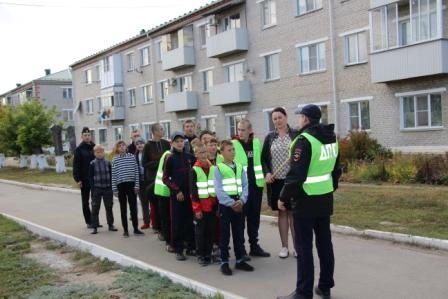 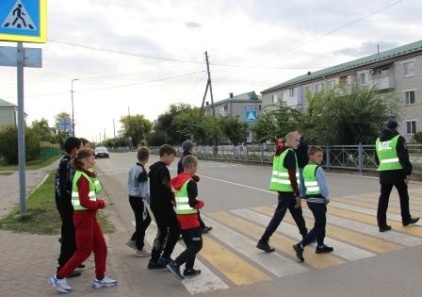 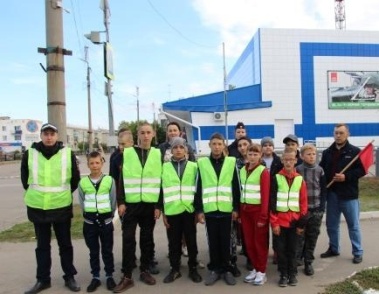 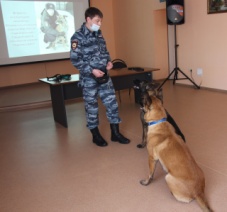 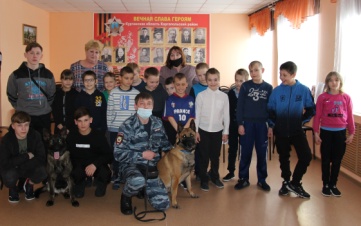 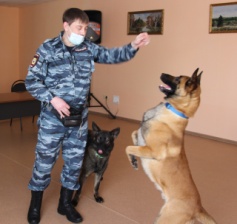 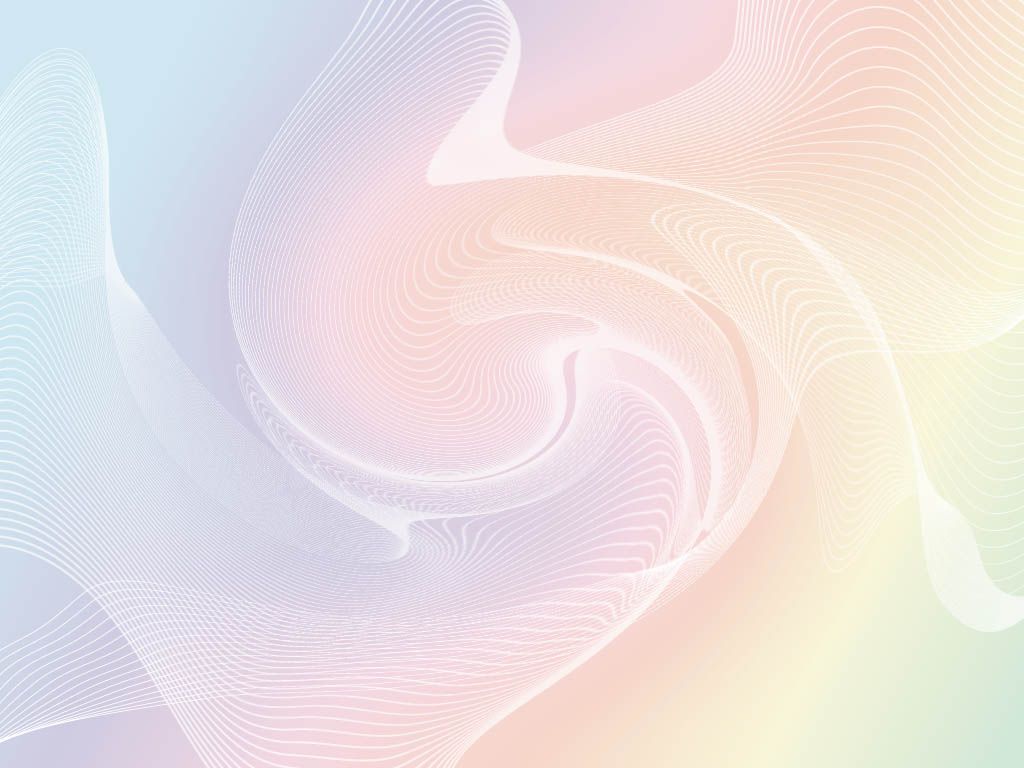 Характер сотрудничества школы с органами и учреждениями профилактики безнадзорности и правонарушений, опеки и попечительства, дополнительного образования, КДН и ЗП с участниками образовательного и воспитательного процесса:
4. Сотрудничество с Росгвардией.
беседе «Наша безопасность» с сотрудниками Каргапольской вневедомственной охраны, уборка памятников




                                       - беседа-практикум по обучению детей правилам безопасного поведения при передвижении по маршруту "Дом-школа - дом".
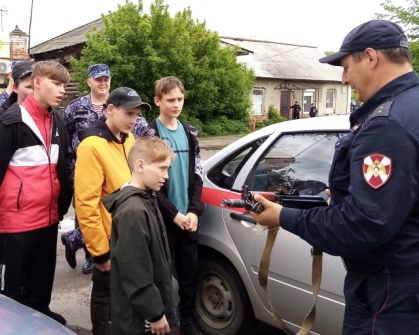 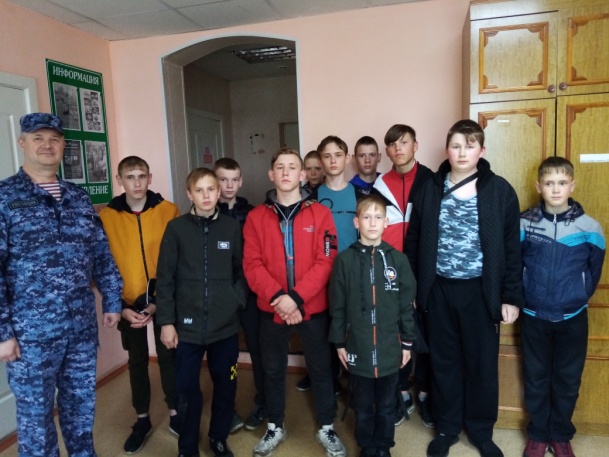 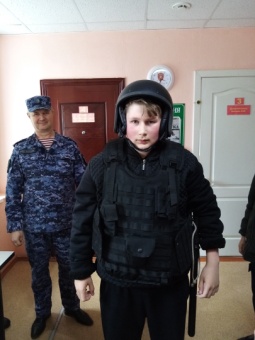 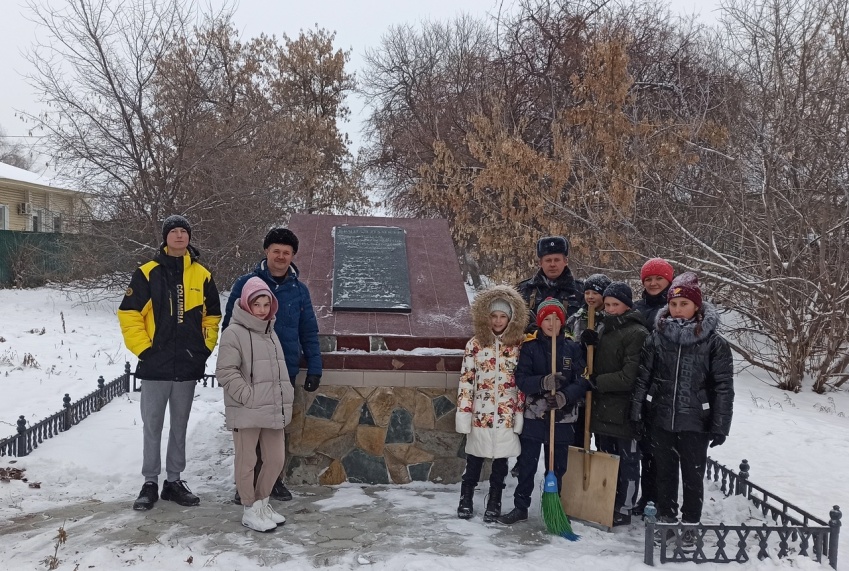 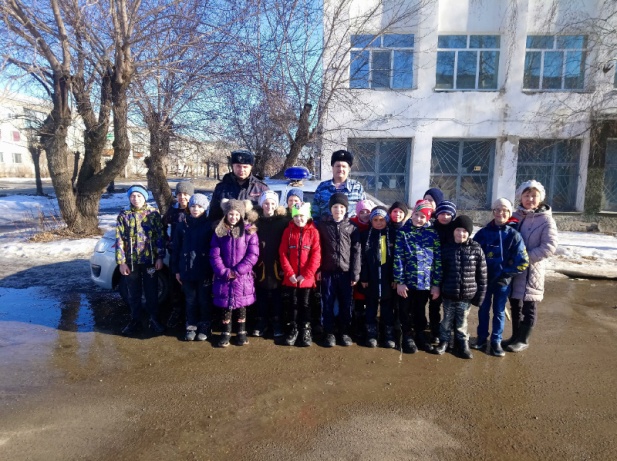 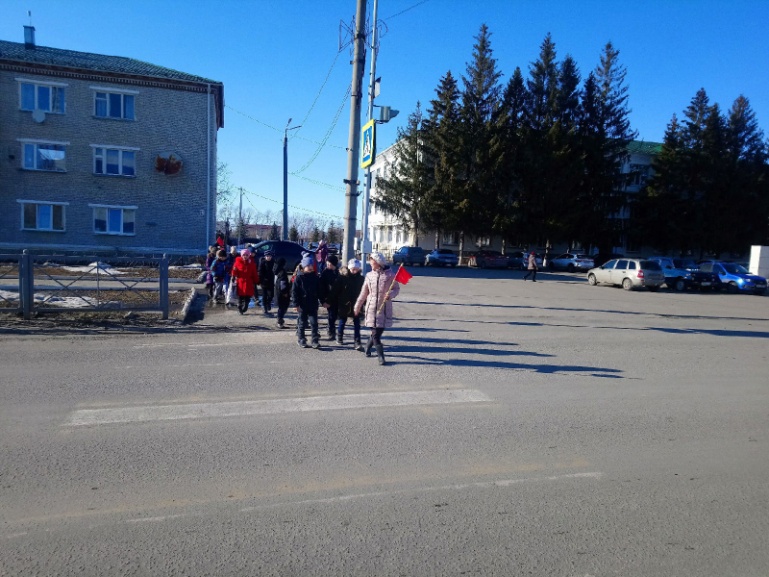 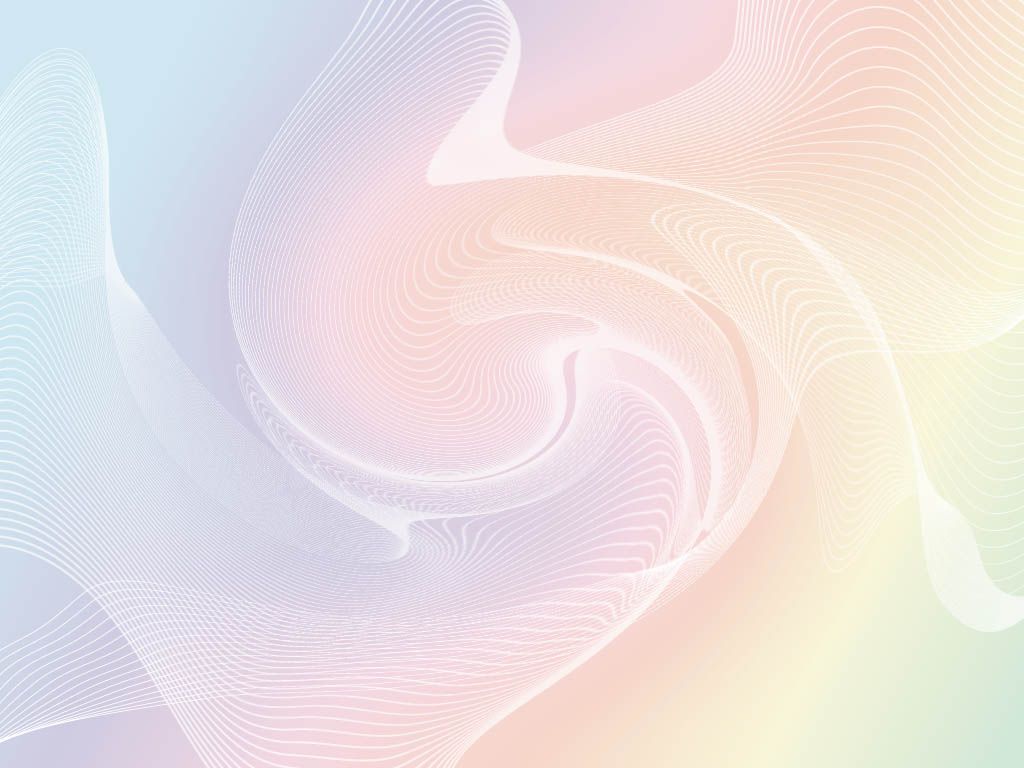 Характер сотрудничества школы с органами и учреждениями профилактики безнадзорности и правонарушений, опеки и попечительства, дополнительного образования, КДН и ЗП с участниками образовательного и воспитательного процесса:
5. Сотрудничество КДН и ЗП:
выставка работ учащихся школы на тему: Дружба начинается с улыбки                                   - проведение  месячника по половому воспитанию «Взрослеем вместе»

 





выставка творческих работ в рамках Декады инвалидов
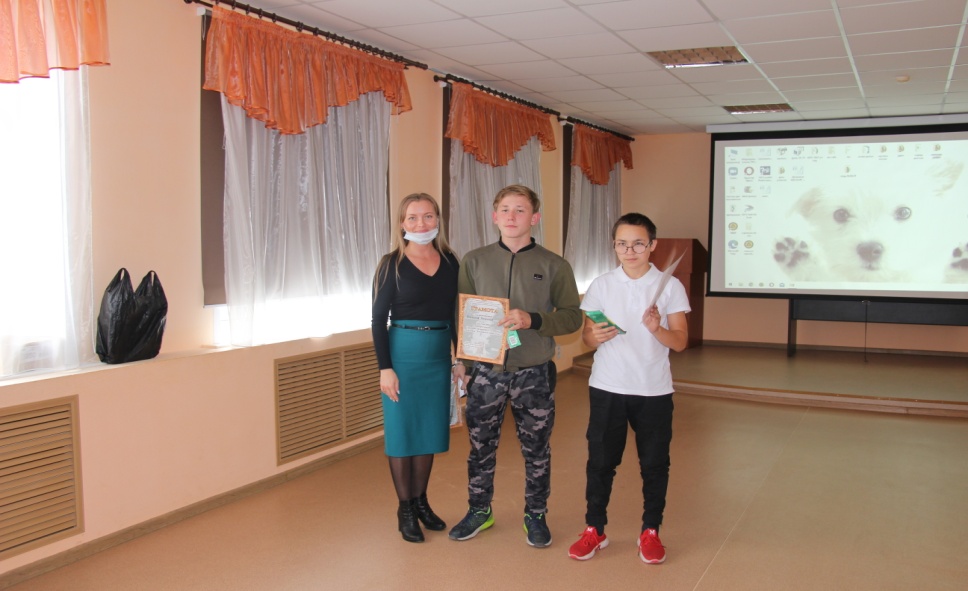 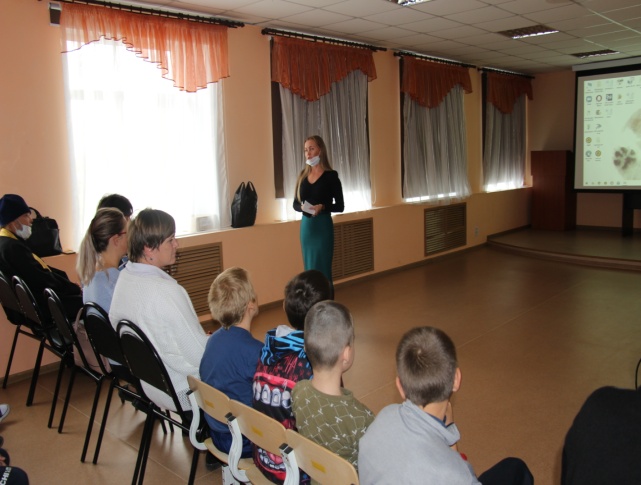 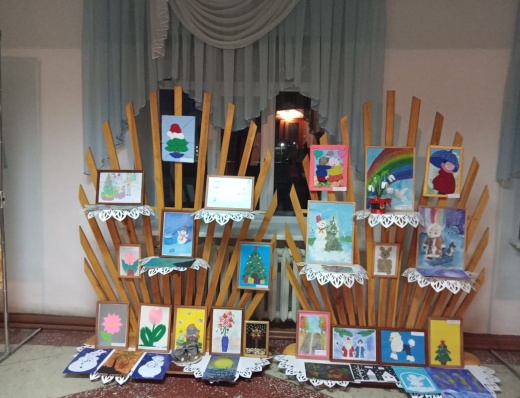 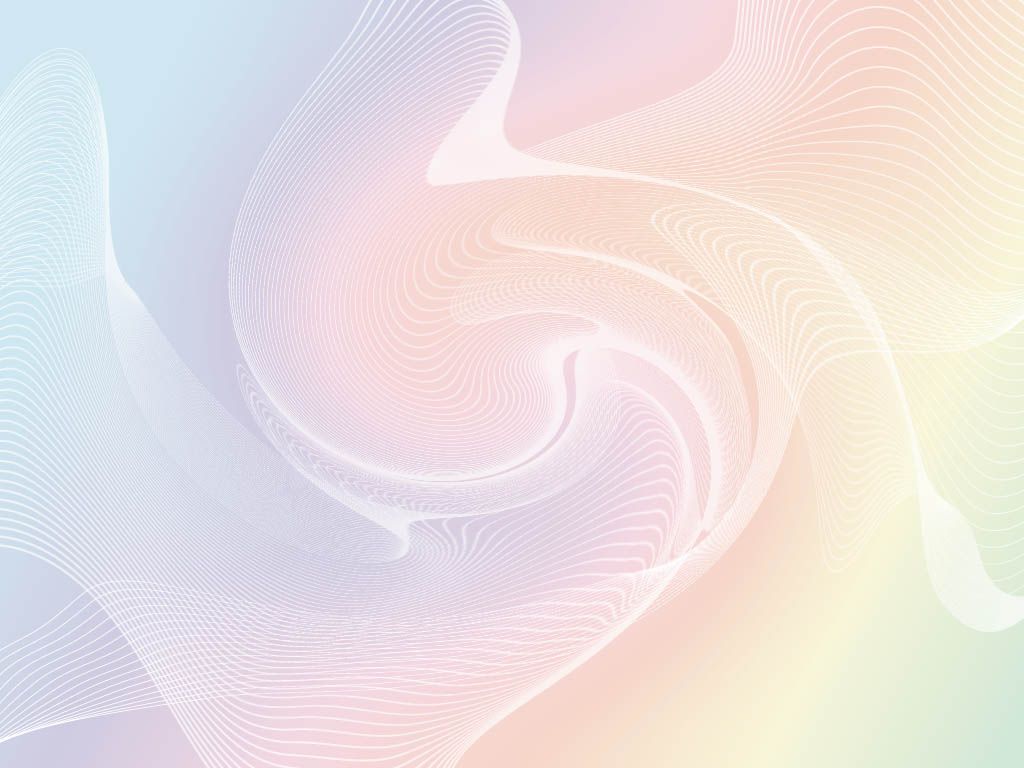 Характер сотрудничества школы с органами и учреждениями профилактики безнадзорности и правонарушений, опеки и попечительства, дополнительного образования, КДН и ЗП с участниками образовательного и воспитательного процесса:
6. Сотрудничество с 24 ПСЧ 2 ПСО ФПС ГПС ГУ МЧС России по Курганской области 
экскурсии в пожарную часть 




беседы с обучающимися по технике безопасности 



практическое занятие
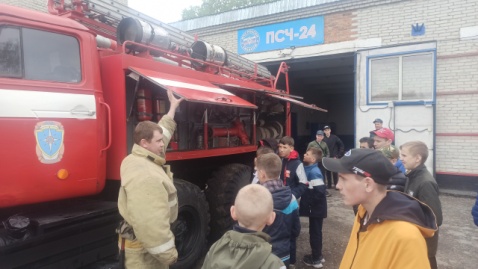 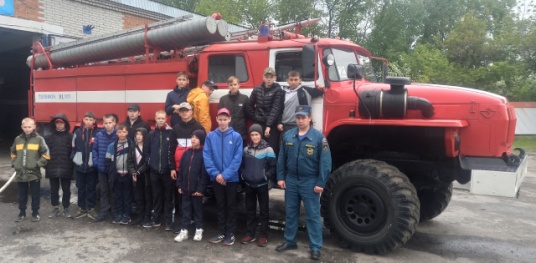 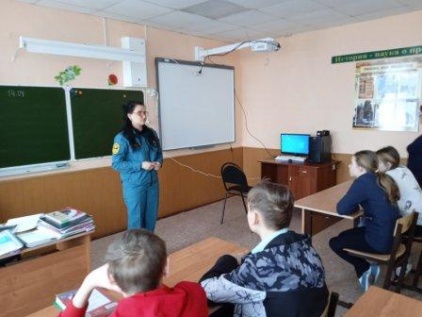 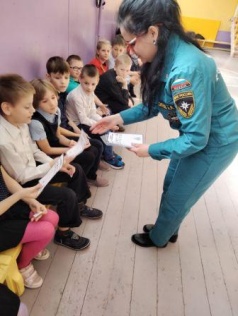 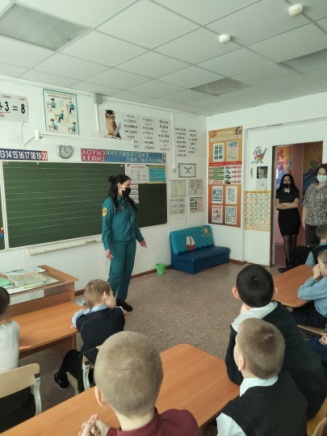 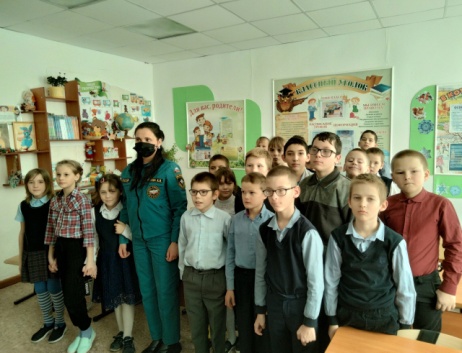 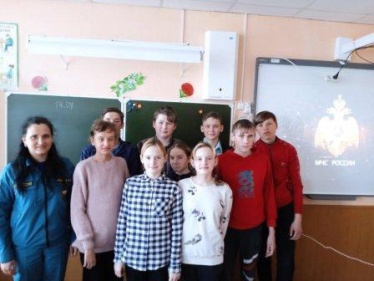 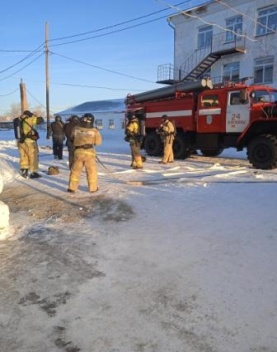 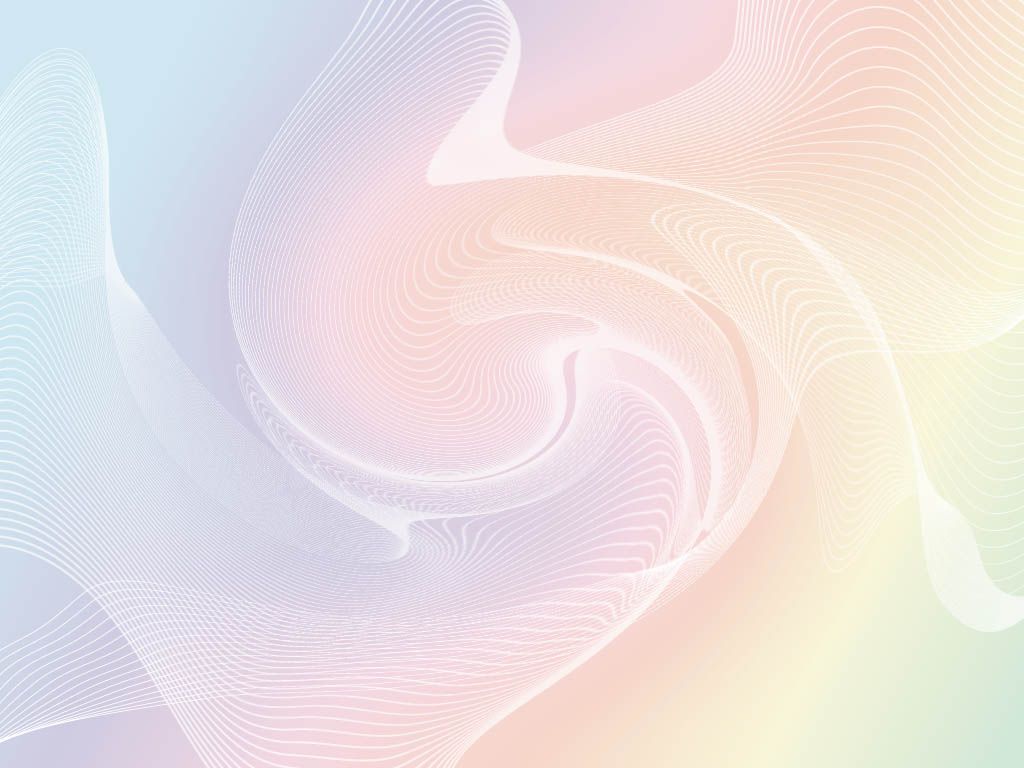 Характер сотрудничества школы с органами и учреждениями профилактики безнадзорности и правонарушений, опеки и попечительства, дополнительного образования, КДН и ЗП с участниками образовательного и воспитательного процесса:
7.Сотрудничество с ГБУ «Каргапольская центральная районная больница им.Н.А Рокиной»: 
Беседы о ЗОЖ, профилактика наркомании, алкоголизма, наркомании и т.д
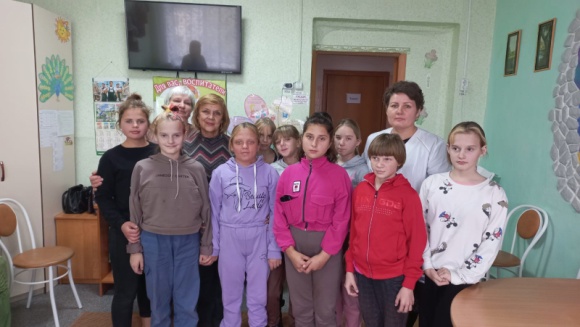 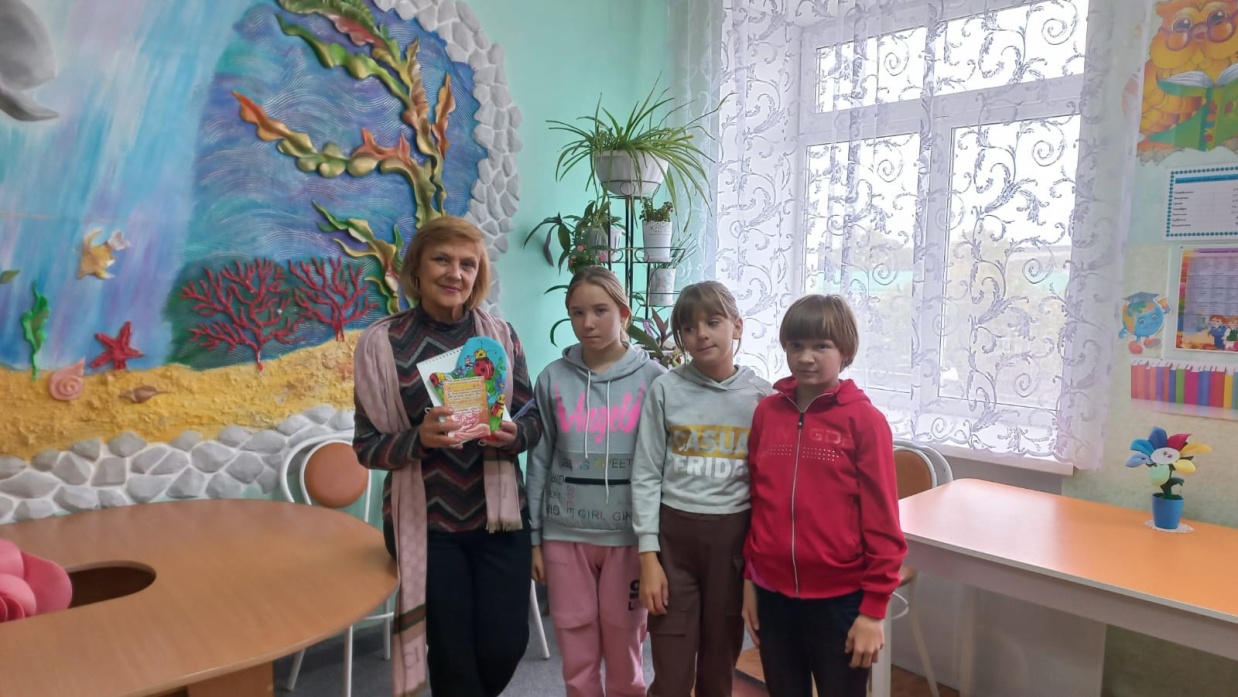 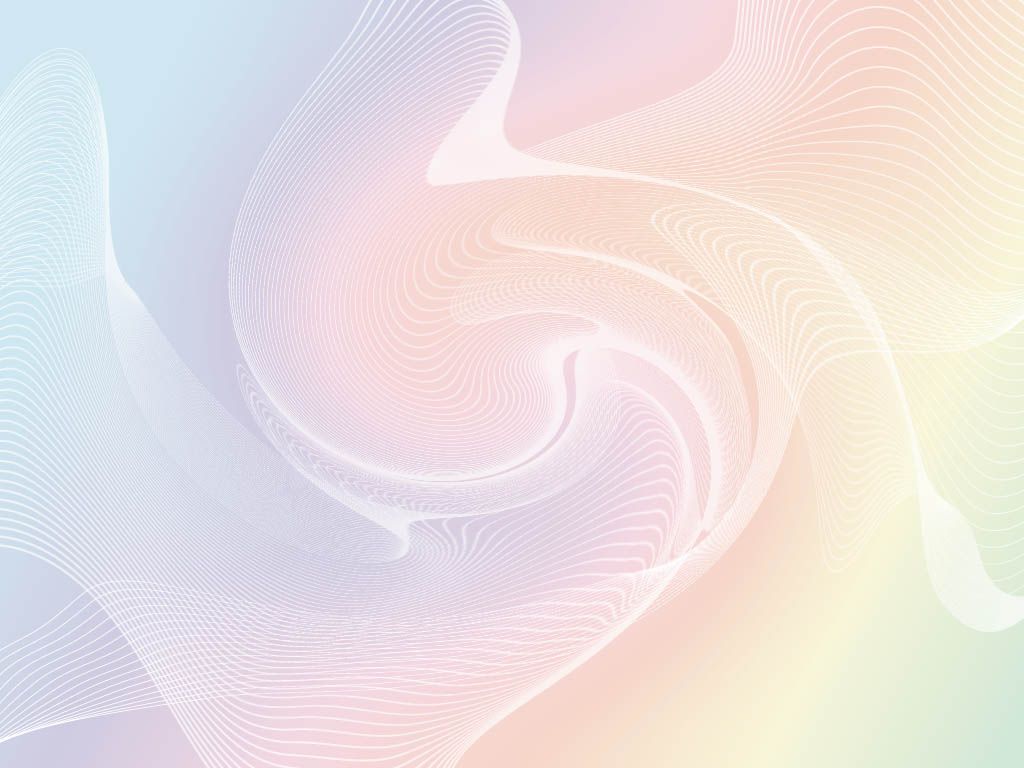 Характер сотрудничества школы с органами и учреждениями профилактики безнадзорности и правонарушений, опеки и попечительства, дополнительного образования, КДН и ЗП с участниками образовательного и воспитательного процесса:
8. Сотрудничество с отделом по работе с молодежью
участие в акции "Свеча памяти»
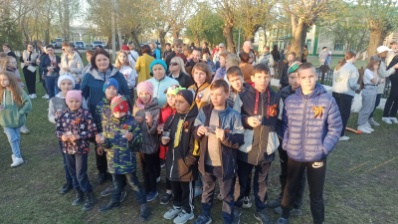 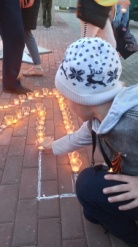 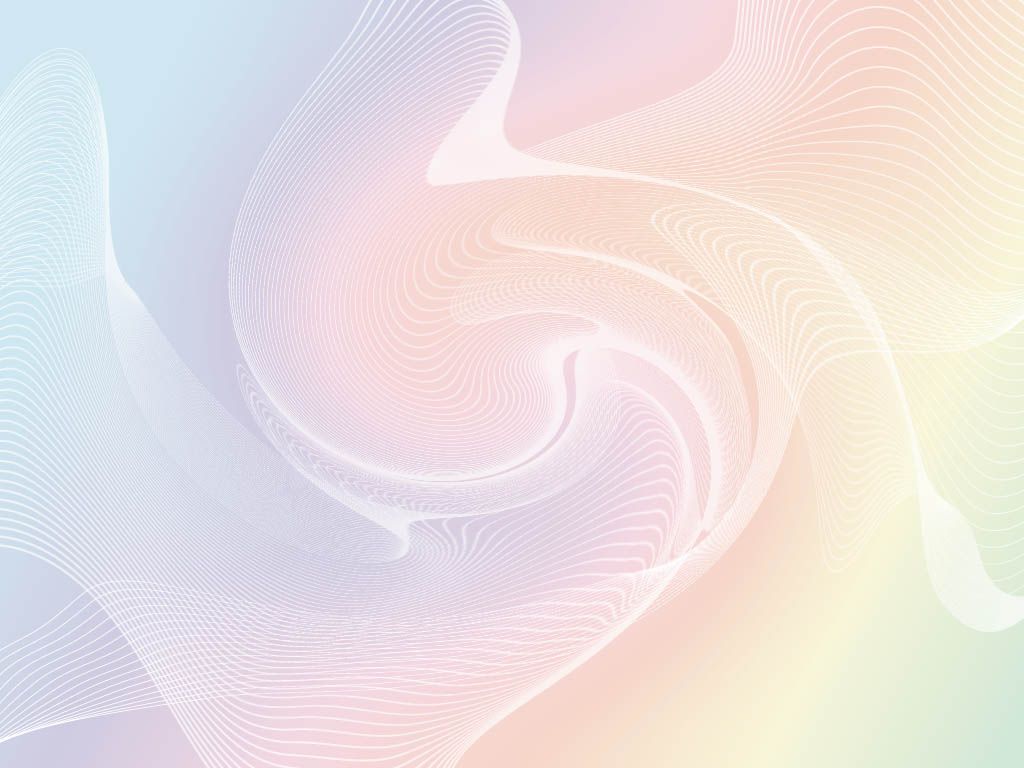 Характер сотрудничества школы с органами и учреждениями профилактики безнадзорности и правонарушений, опеки и попечительства, дополнительного образования, КДН и ЗП с участниками образовательного и воспитательного процесса:
9. Сотрудничество с учреждениями  культуры Каргапольского района
открытии месячника оборонно-массовой работы и военно-патриотического
презентация  первого тома книги «Шагнувшие в бессмертие»



посещение различных мероприятий



тесное сотрудничество родительского клуба школы и Тамакульского КДЦ
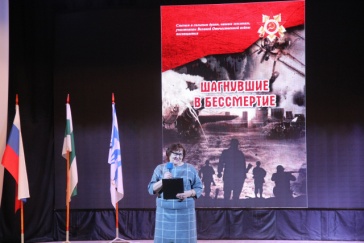 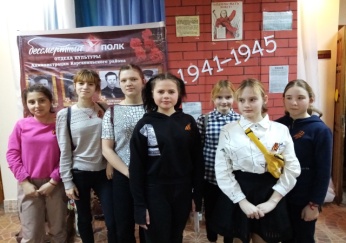 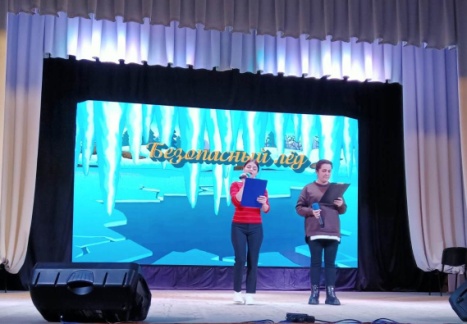 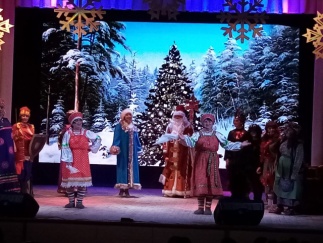 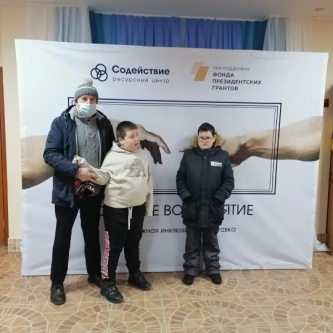 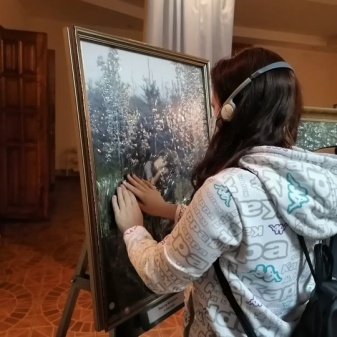 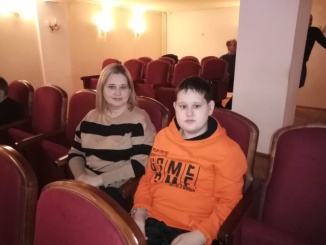 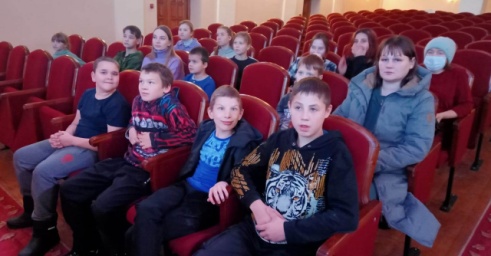 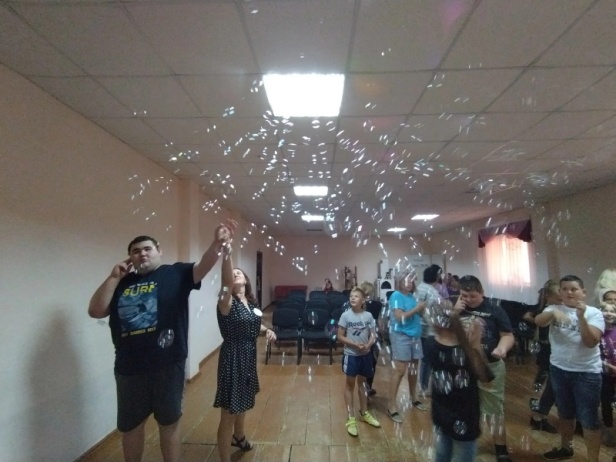 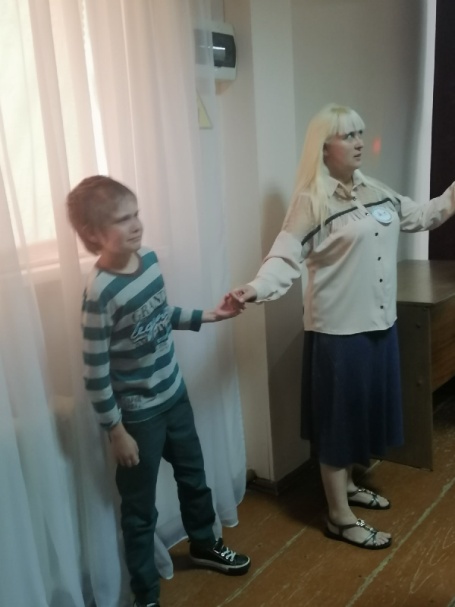 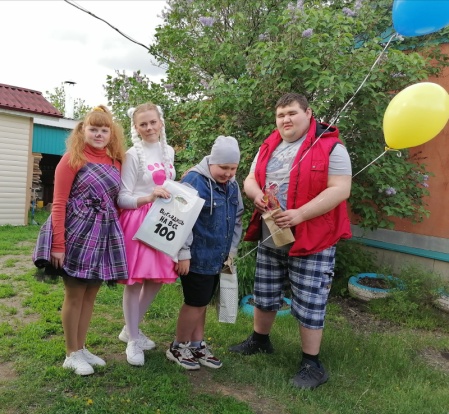 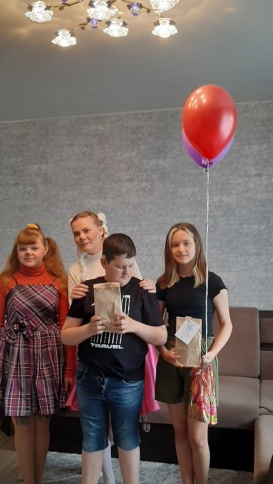 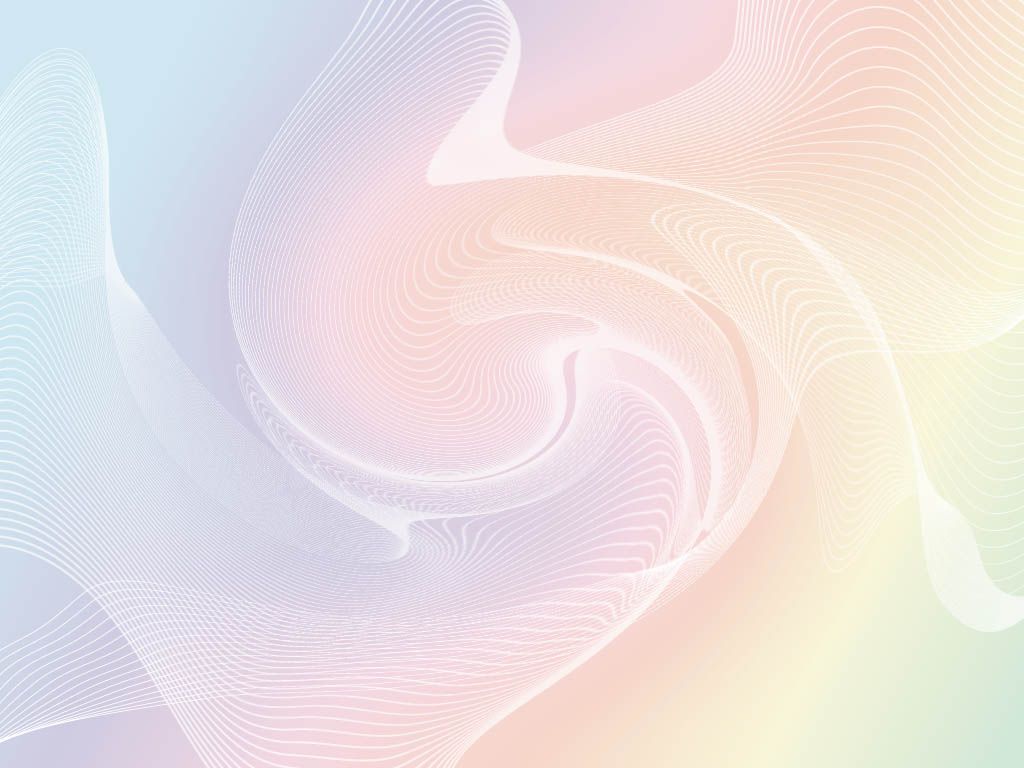 Характер сотрудничества школы с органами и учреждениями профилактики безнадзорности и правонарушений, опеки и попечительства, дополнительного образования, КДН и ЗП с участниками образовательного и воспитательного процесса:
10. Сотрудничество с РМКУК «Каргапольская межпоселенческая центральная библиотека»
-конкурс чтецов "Сердце помнить велит", посвящённый Дню Победы в Великой Отечественной войне




мероприятие по краеведению "История храма". 



Посещение детской  библиотеки, где приняли участие в беседе с громким чтением "Книги добра и света".
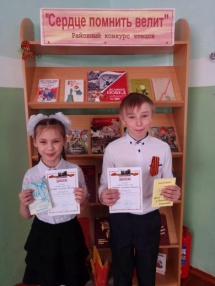 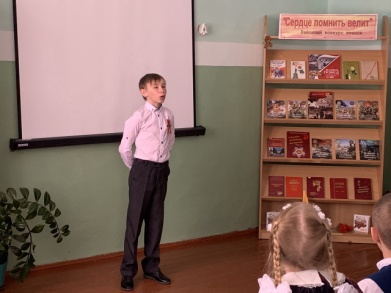 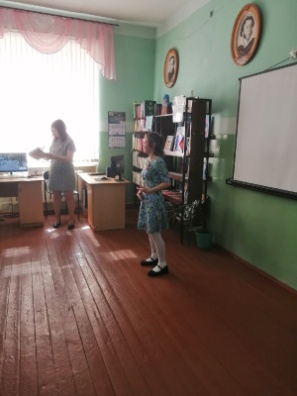 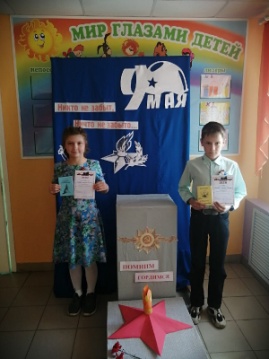 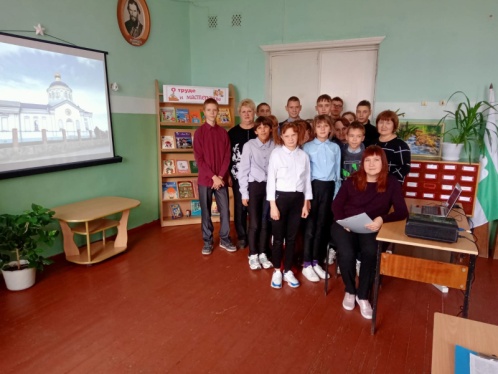 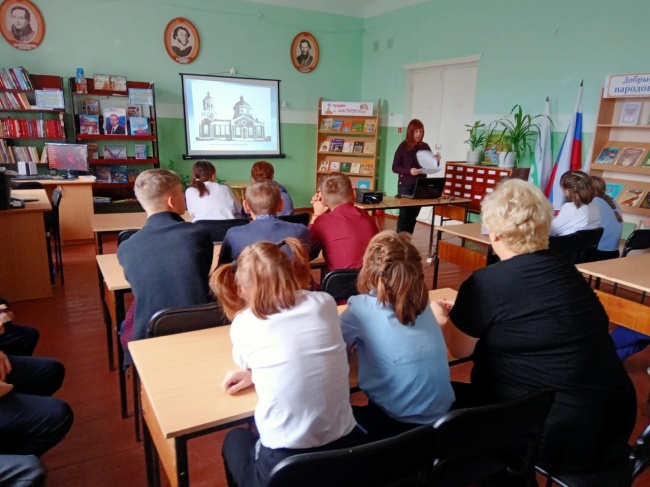 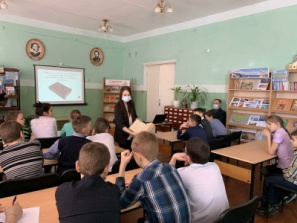 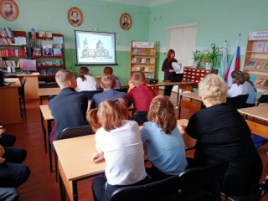 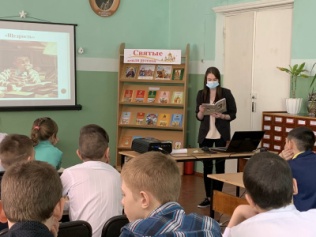 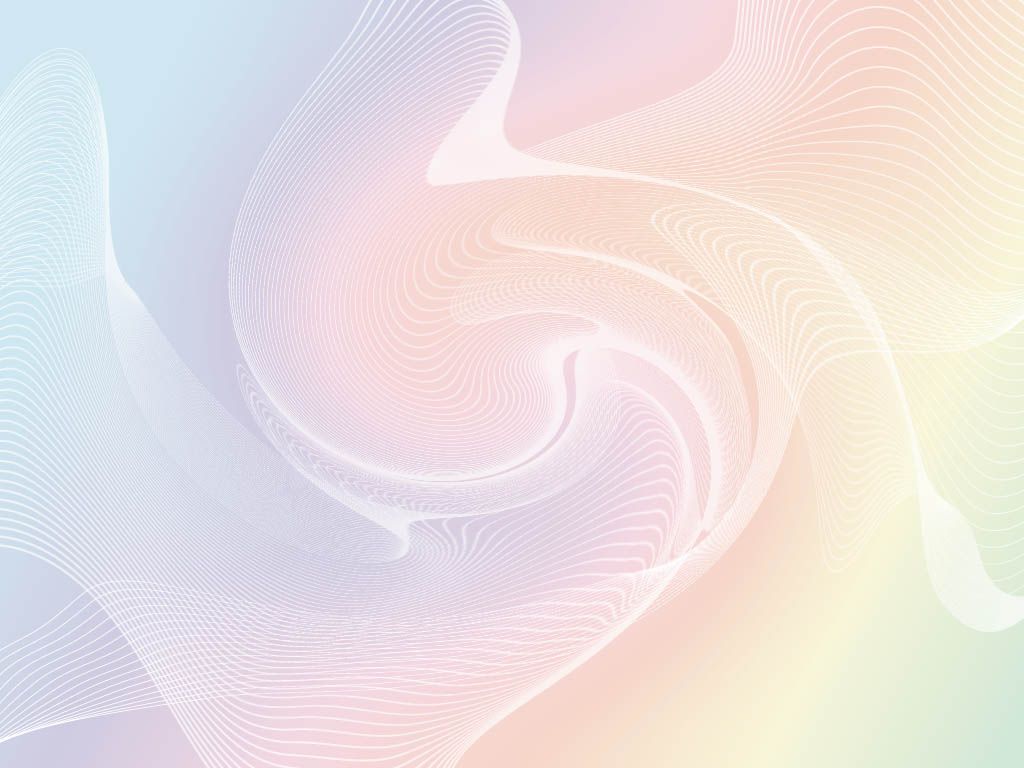 Характер сотрудничества школы с органами и учреждениями профилактики безнадзорности и правонарушений, опеки и попечительства, дополнительного образования, КДН и ЗП с участниками образовательного и воспитательного процесса:
11. Сотрудничество с МКУ «Каргапольский районный исторический музей».
Посещение с выставки птиц, которые обитают в Курганской области




Экскурсия: знакомство с бытом наших предков




Знакомство с экспонатами в зале «Боевой славы»
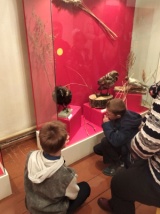 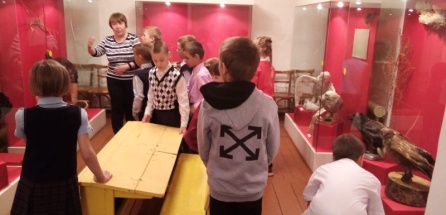 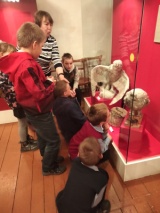 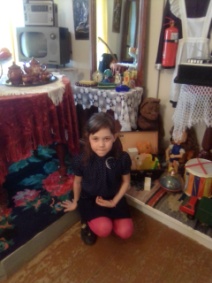 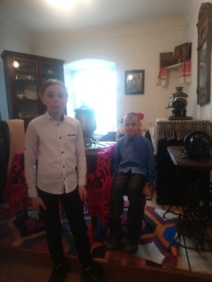 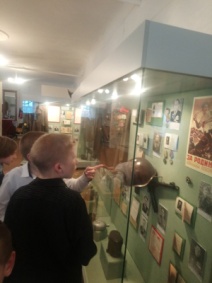 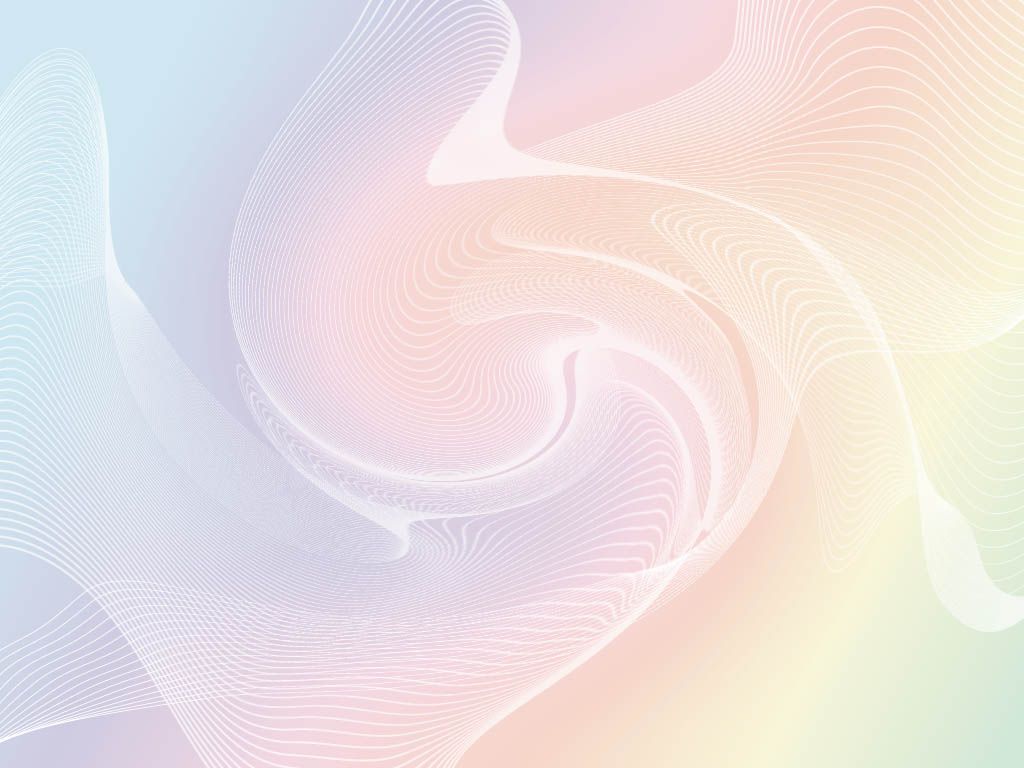 Характер сотрудничества школы с органами и учреждениями профилактики безнадзорности и правонарушений, опеки и попечительства, дополнительного образования, КДН и ЗП с участниками образовательного и воспитательного процесса:
12. Сотрудничество с музеем «Русской печи» с. Усть - Миасское
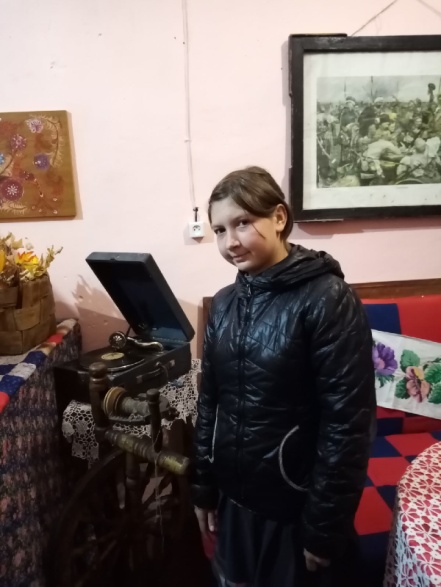 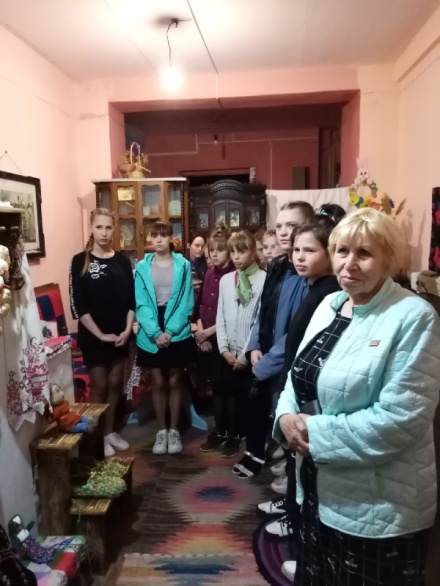 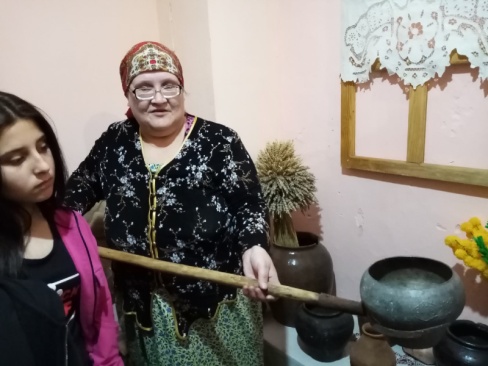 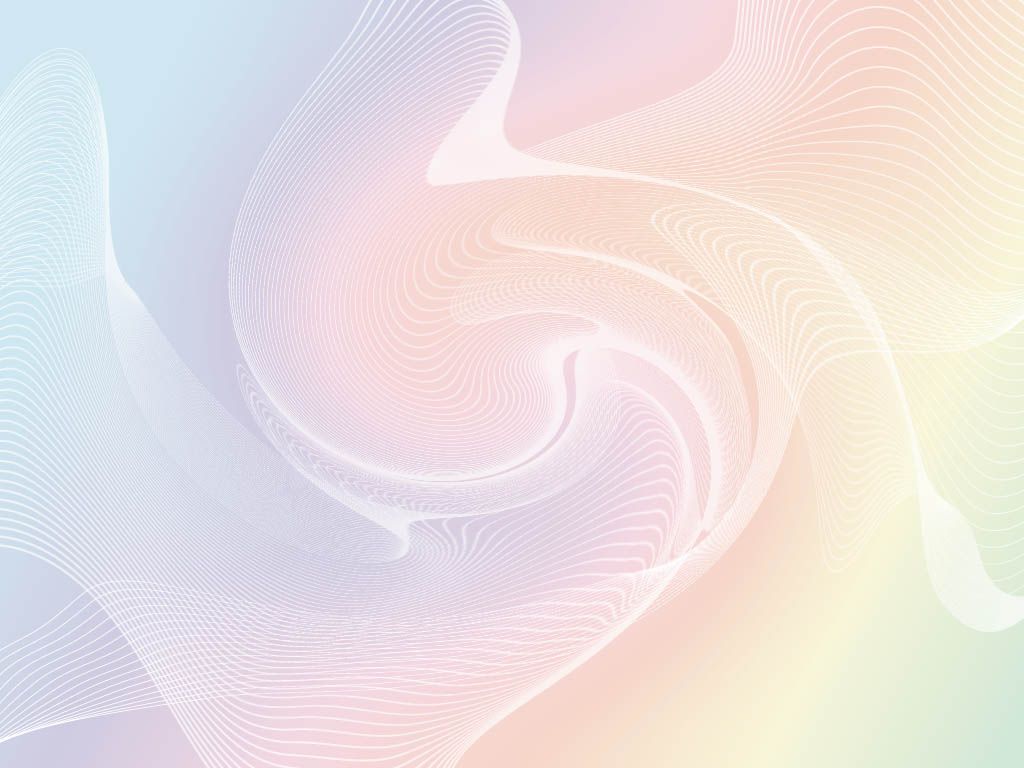 Характер сотрудничества школы с органами и учреждениями профилактики безнадзорности и правонарушений, опеки и попечительства, дополнительного образования, КДН и ЗП с участниками образовательного и воспитательного процесса:
14. Сотрудничество с МБУ ДО «Каргапольская детская школа искусств»
- совместная деятельность, направленная на развитие творческих способностей обучающихся, формирование интереса к эстетической стороне окружающей действительности; 
- привлечение несовершеннолетних к занятия в художественных кружках
Дети нашей школы посещают  МБУ ДО «Каргапольская детская школа искусств» с целью развития творческих способностей обучающихся, формирование интереса к эстетической стороне окружающей действительности, удовлетворение детей в самовыражении через знакомство с декоративно – прикладном творчеством.
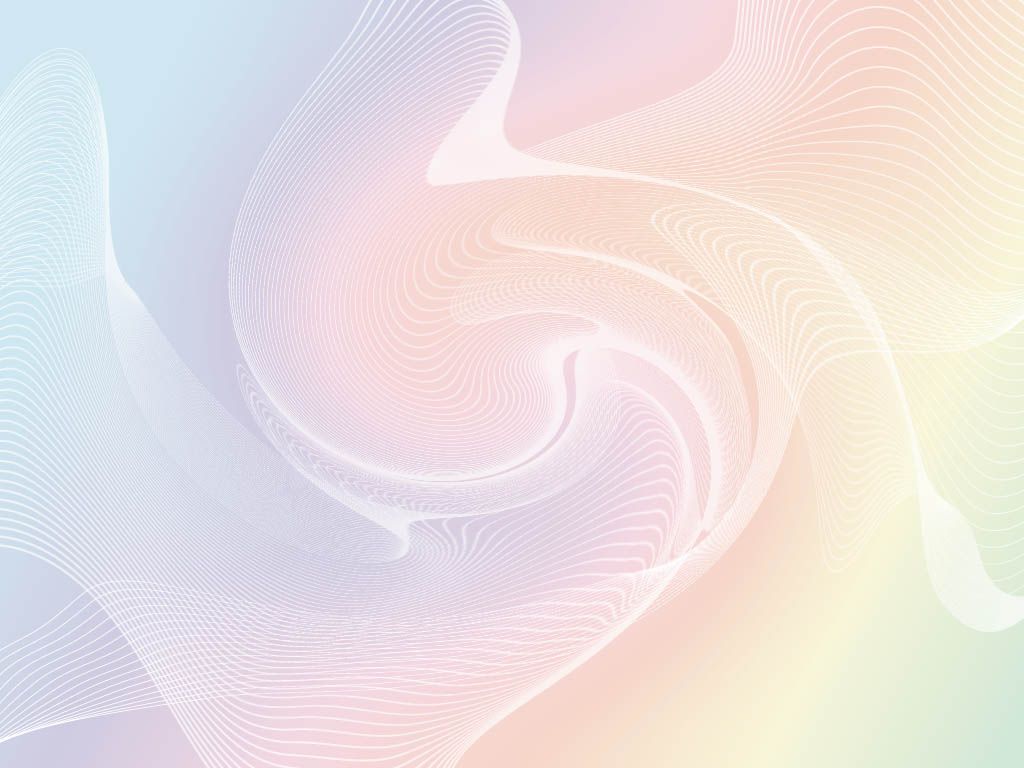 Характер сотрудничества школы с органами и учреждениями профилактики безнадзорности и правонарушений, опеки и попечительства, дополнительного образования, КДН и ЗП с участниками образовательного и воспитательного процесса:
15.Сотрудничество с детским юношескии центром  «Радуга»

- Ребята посещают кружки организованные на базе ДЮЦ «Радуга» ( 9 и 6 А класс)
Приняли участие  в  открытом  занятие-олимпиада на тему "Знатоки ПДД (6 класс «А»)





Урок мужества по презентации книги «Шагнувшие в бессмертие».
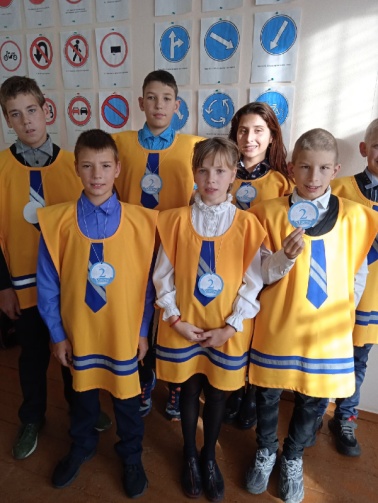 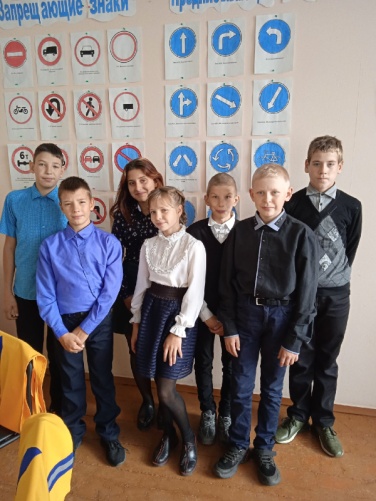 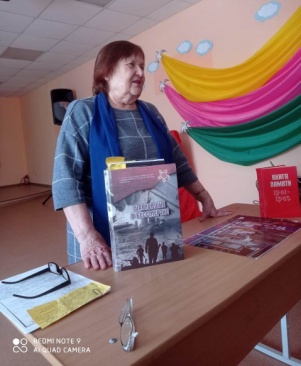 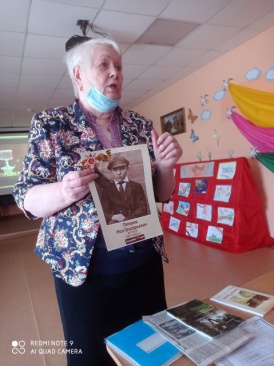 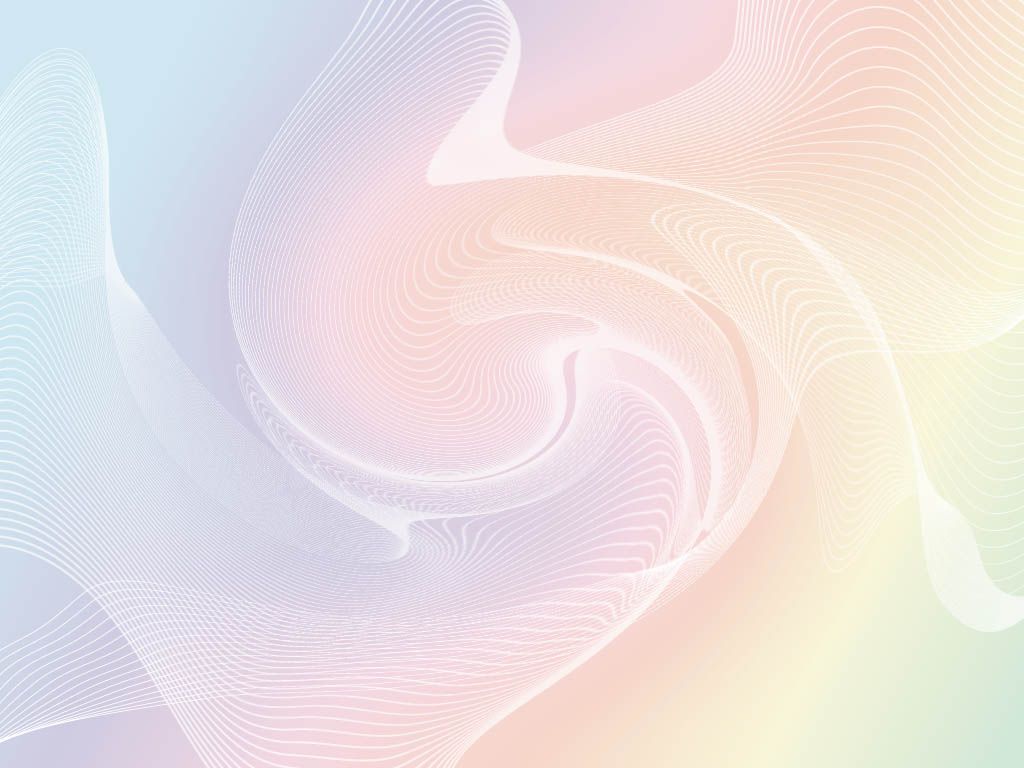 Характер сотрудничества школы с органами и учреждениями профилактики безнадзорности и правонарушений, опеки и попечительства, дополнительного образования, КДН и ЗП с участниками образовательного и воспитательного процесса:
16.Сотрудничество с дошкольными учреждениями р.п Каргаполья
проведена экскурсия – развлечение «Путешествие в русскую избу» для средней группы детского сада " Колосок" (педагог- библиотекарь Перцева О. А). 
 провели викторину "Доброта" и игру - развлечение " Доброе солнышко« (ПДО Зуева Л.А)





в рамках продолжения проекта "Вместе интересно" волонтерский отряд  школы "Мы вместе" помогли очистить от  снег на территорию садика «Солнышко»
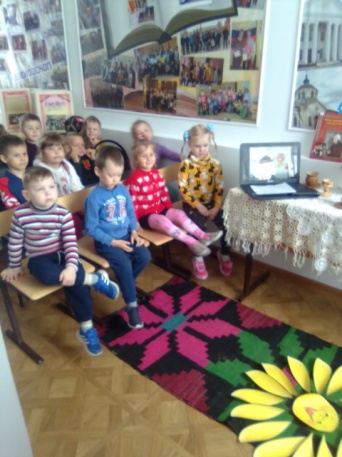 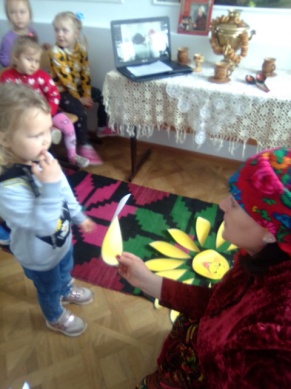 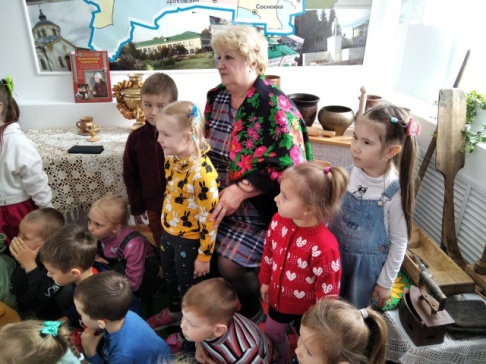 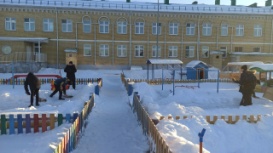 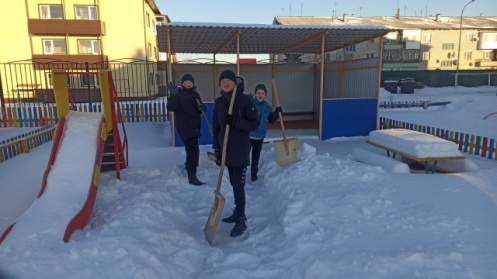 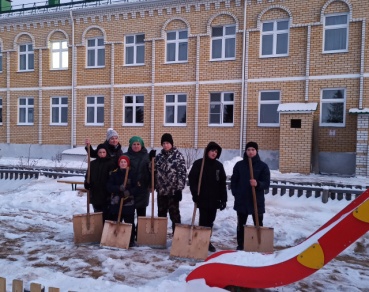 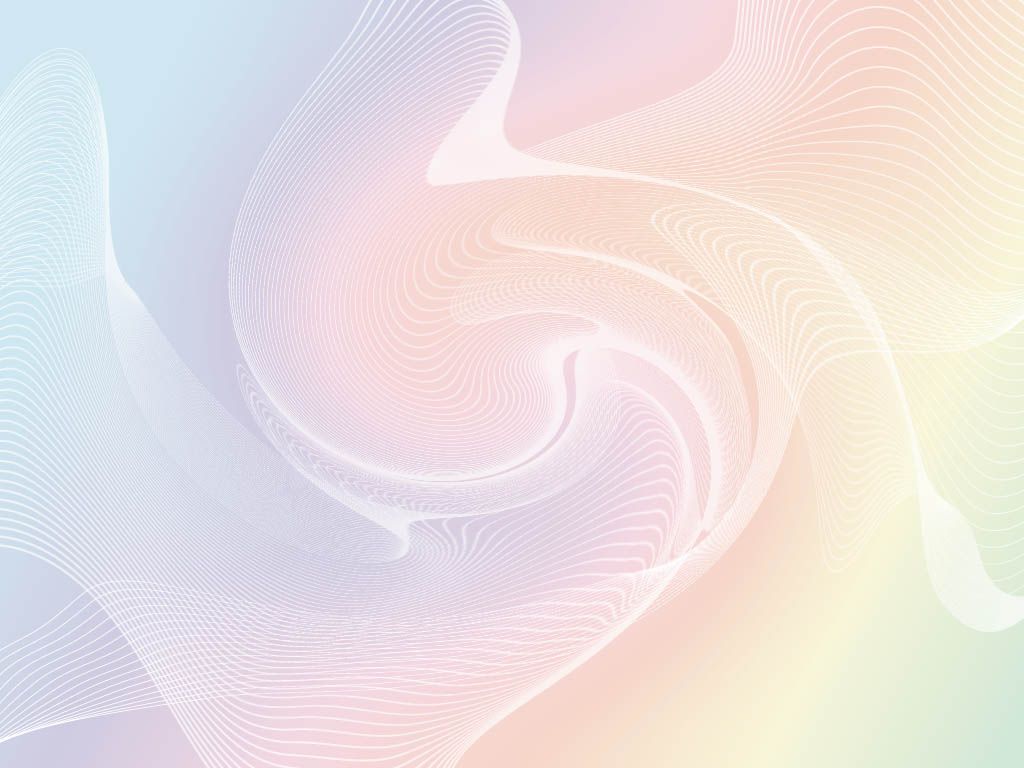 Характер сотрудничества школы с органами и учреждениями профилактики безнадзорности и правонарушений, опеки и попечительства, дополнительного образования, КДН и ЗП с участниками образовательного и воспитательного процесса:
17.Сотрудничество с общественной организацией ветеранов (пенсионеров) войны, труда вооруженных сил и правоохранительных органов
- мероприятие, посвященное  Дню  пожилого человека



проведение акции «Поздравь ветерана»

Беседа с уроженкой г.Ленинграда  'История её жизни' 

- помощь ветеранам в уборке придомовой территории 



- поздравление ветеранов
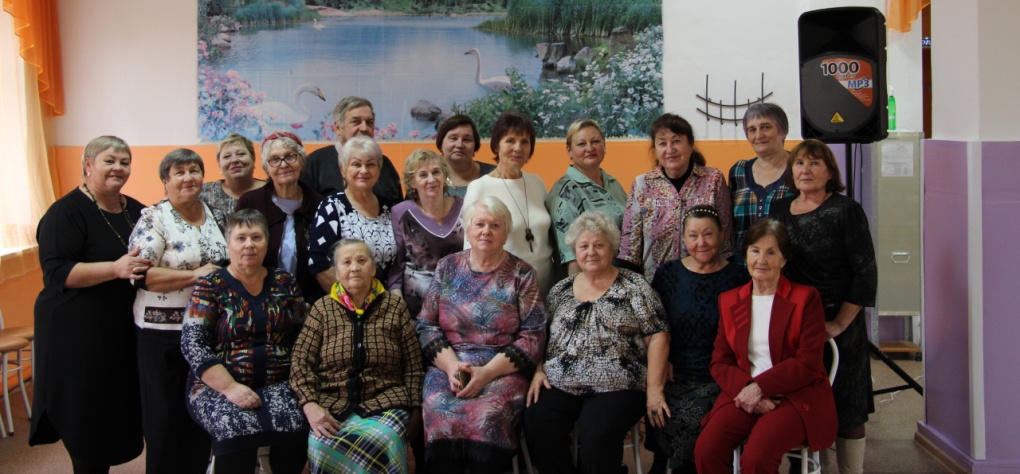 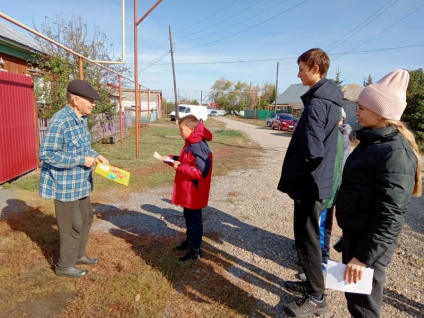 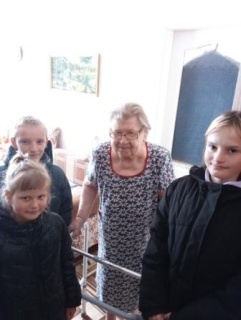 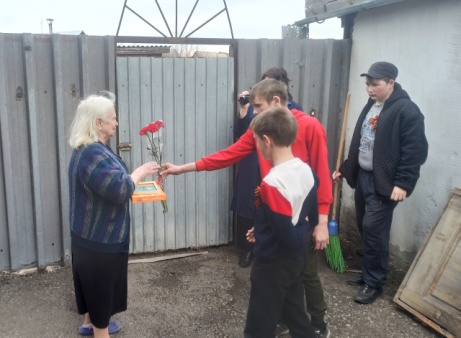 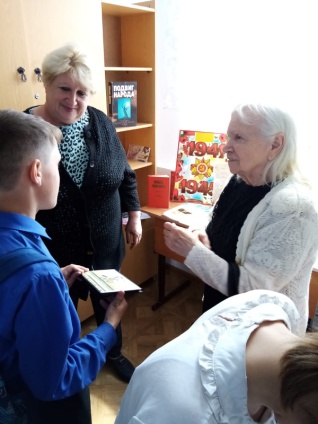 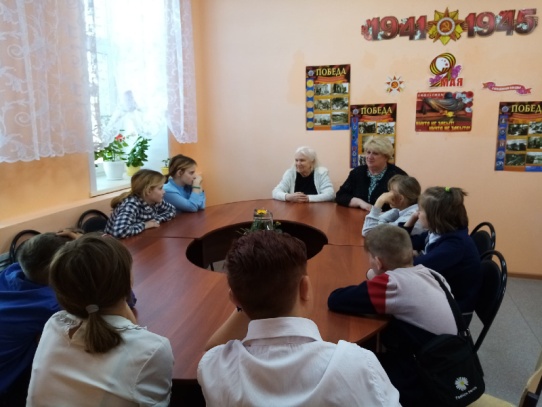 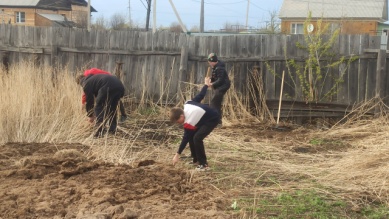 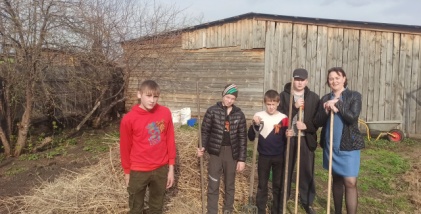 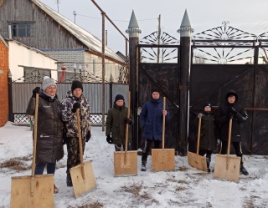 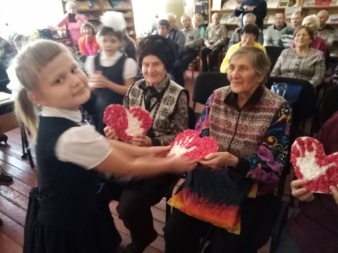 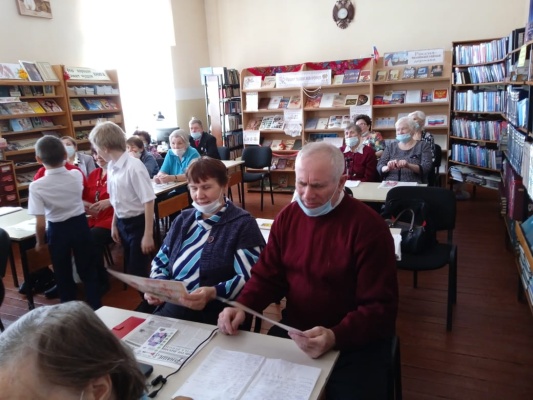 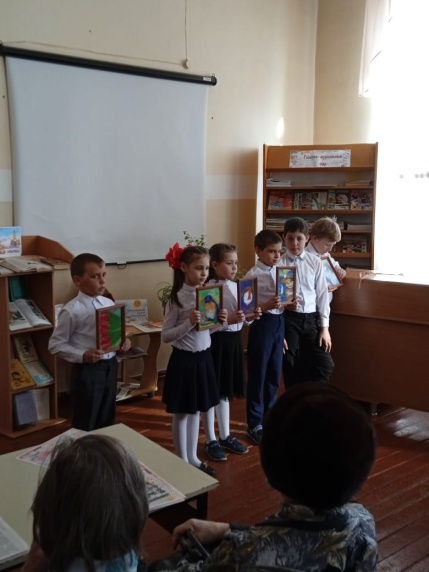 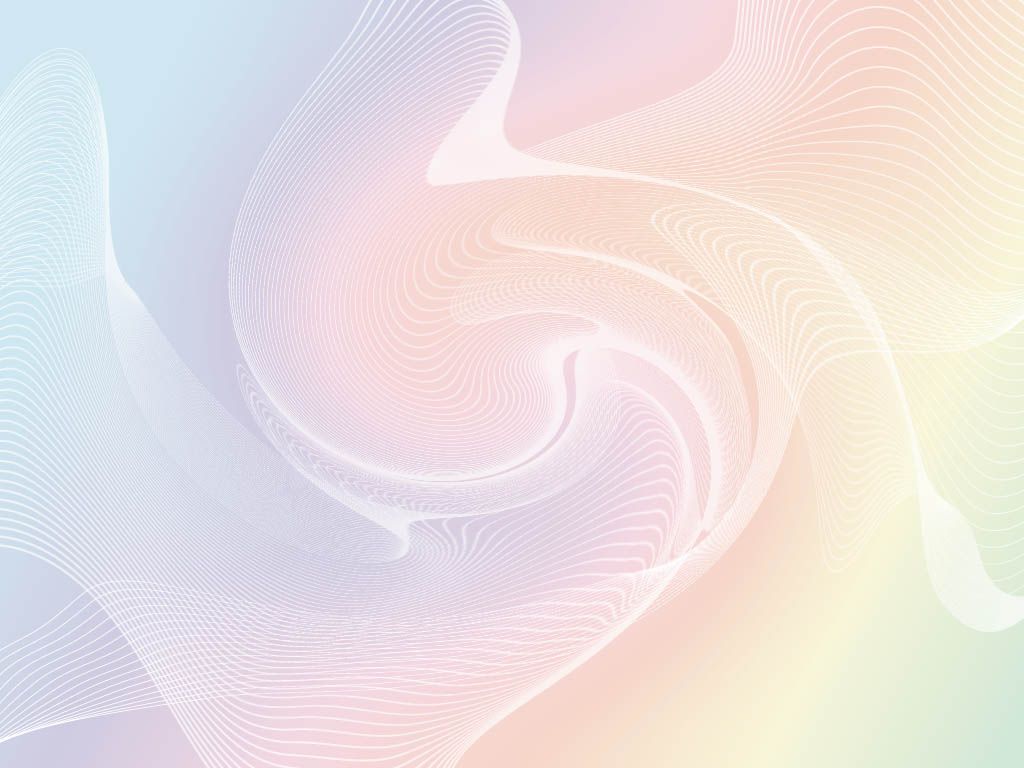 Характер сотрудничества школы с органами и учреждениями профилактики безнадзорности и правонарушений, опеки и попечительства, дополнительного образования, КДН и ЗП с участниками образовательного и воспитательного процесса:
18.Сотрудничество с учреждениями образования
МКОУ «Журавлевская СОШ»



ГБОУ «Введенская специальная (коррекционная) школа –интернат»


 
- участие в финальном мероприятии регионального Фестиваля социально- трудовой эрудиции " Хочу! Знаю! Могу!


- ГБПОУ «Шадринский политехнический колледж».
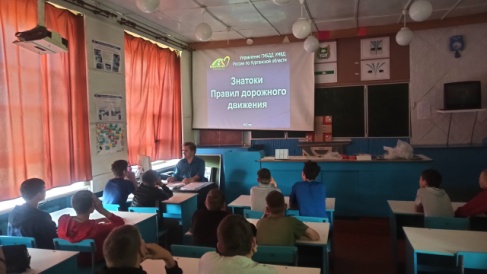 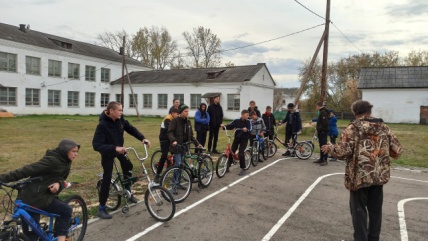 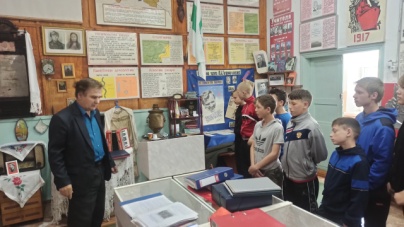 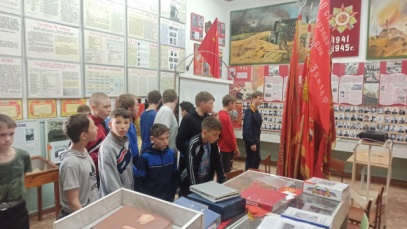 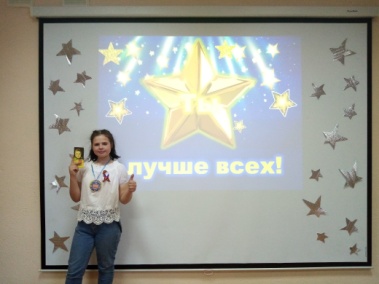 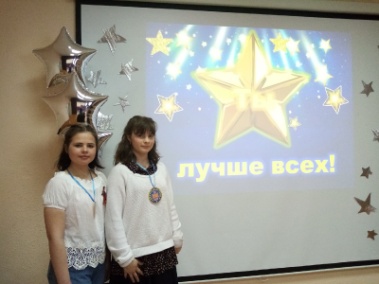 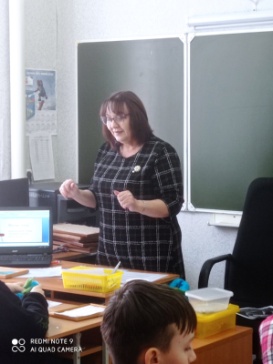 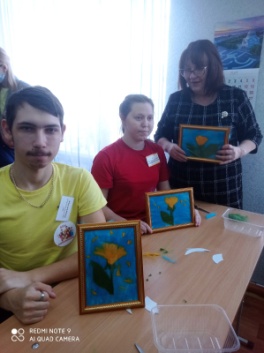 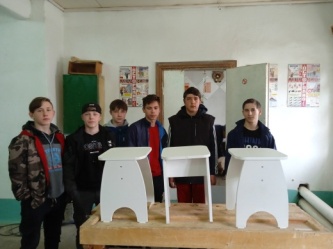 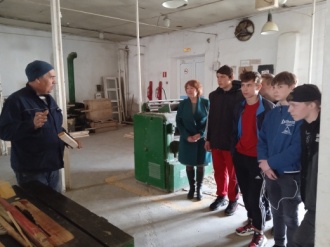 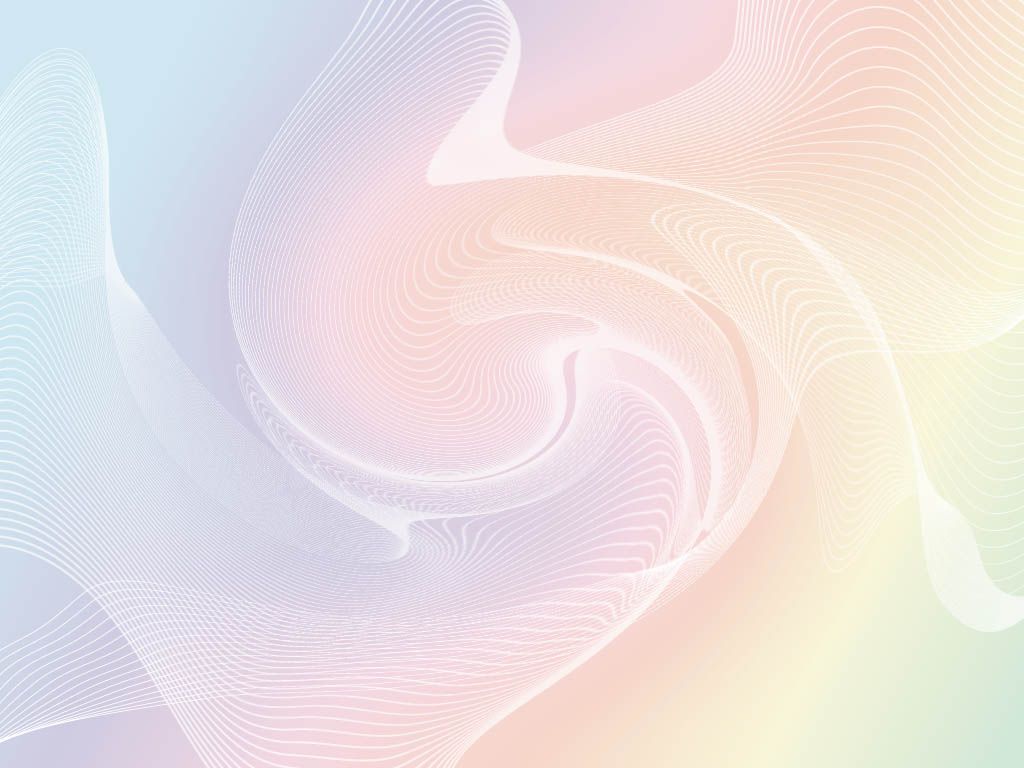 Характер сотрудничества школы с органами и учреждениями профилактики безнадзорности и правонарушений, опеки и попечительства, дополнительного образования, КДН и ЗП с участниками образовательного и воспитательного процесса:
19.Сотрудничество школы с волонтерскими организациями.
«Европлан» г. Тюмени




- «Добрый Самарянин» г.Курган 



- Волонтерская организация г.Москва
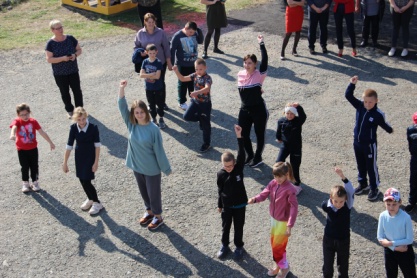 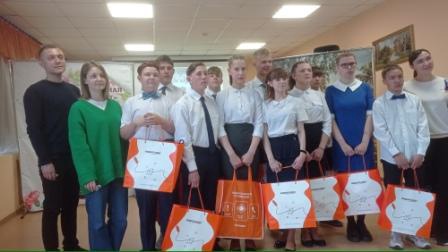 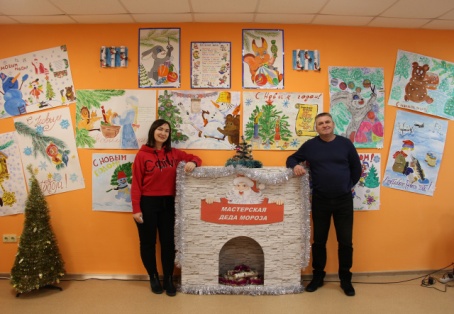 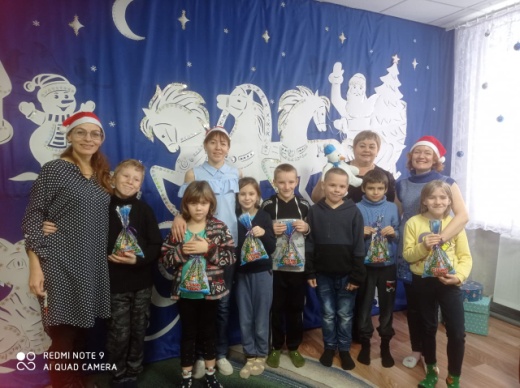 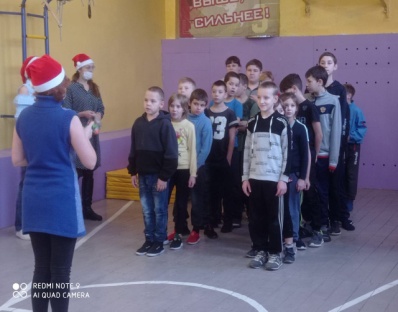 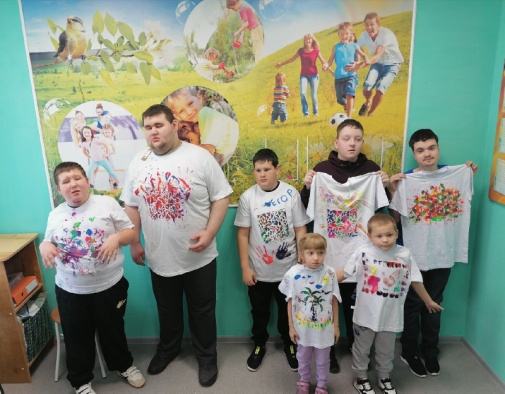 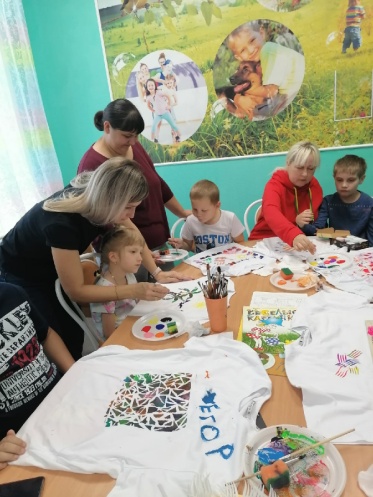 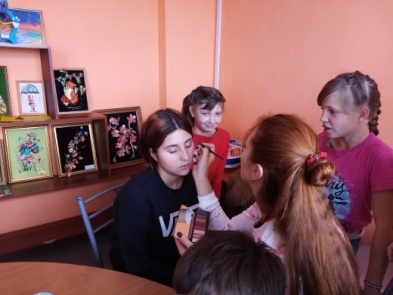 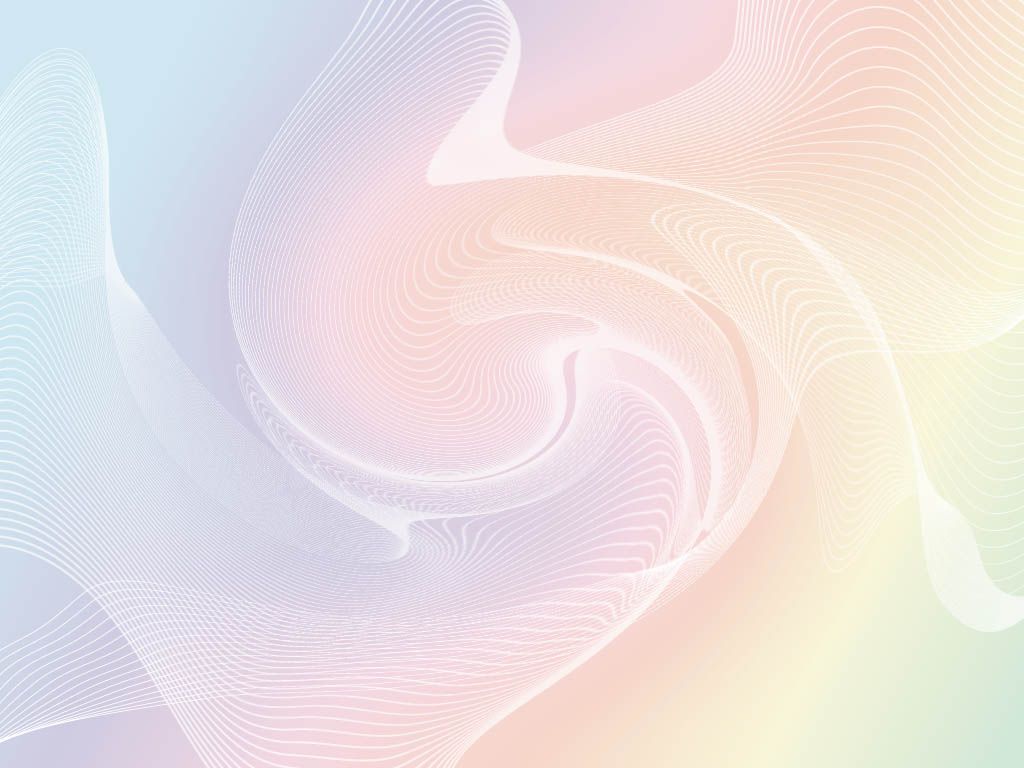 Характер сотрудничества школы с органами и учреждениями профилактики безнадзорности и правонарушений, опеки и попечительства, дополнительного образования, КДН и ЗП с участниками образовательного и воспитательного процесса:
20.Сотрудничество с Православной  церковью
Проведена  экскурсия в Богоявленский  храм  с.Усть-Миасское.




участие в конкурсе творческих работ « Рождественский подарок»  , и конкурс работ, посвященный Пасхе 



Храм Пресвятой Богородицы
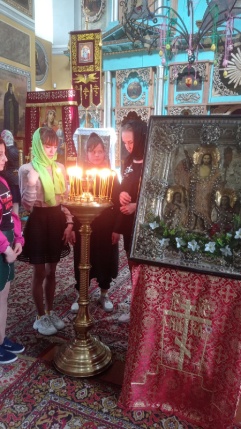 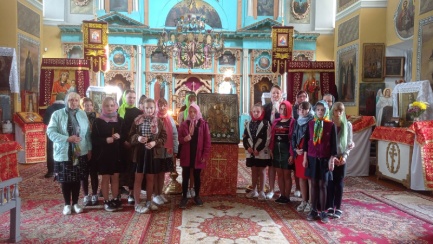 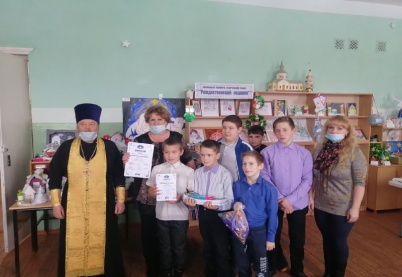 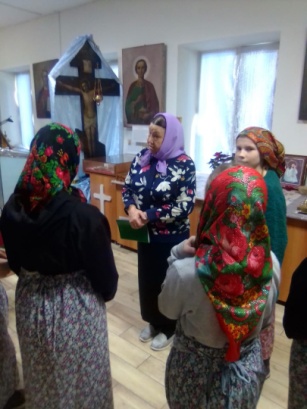 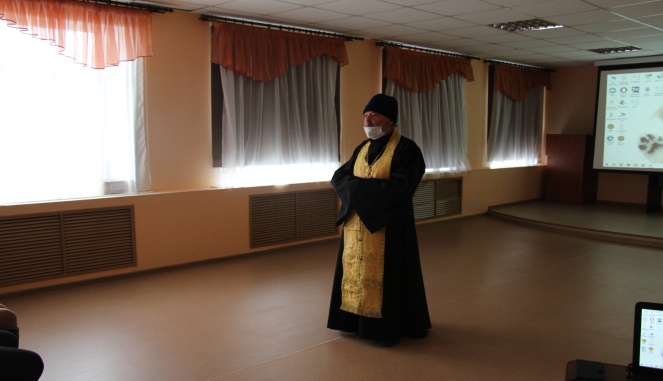 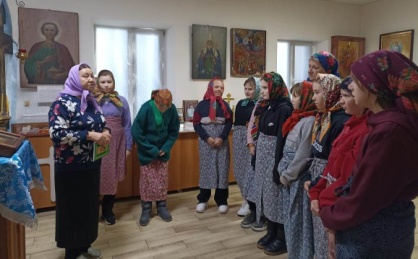